HEUFT spotter II BFS – Blow-Fill-Seal ampoule inspection machine
Sebastian Mayer – Product Manager Pharma & Healthcare
HEUFT spotter II BFS – Blow-Fill-Seal ampoule inspection machine
HEUFT spotter II BFS – Blow-Fill-Seal ampoule inspection machine
GMP - Annex 1 Manufacture of Sterile Medicinal Products

Finishing of sterile products

“(…) Containers closed by fusion, e.g. Form-Fill-Seal Small Volume Parenteral (SVP) & Large Volume Parenteral (LVP) bags, glass or plastic ampoules, should be subject to 100% integrity testing. (…)”
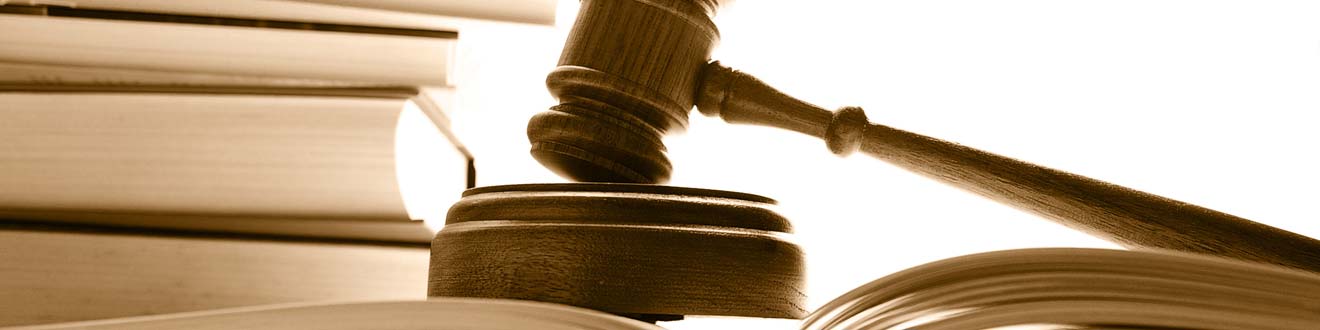 HEUFT spotter II BFS – Blow-Fill-Seal ampoule inspection machine
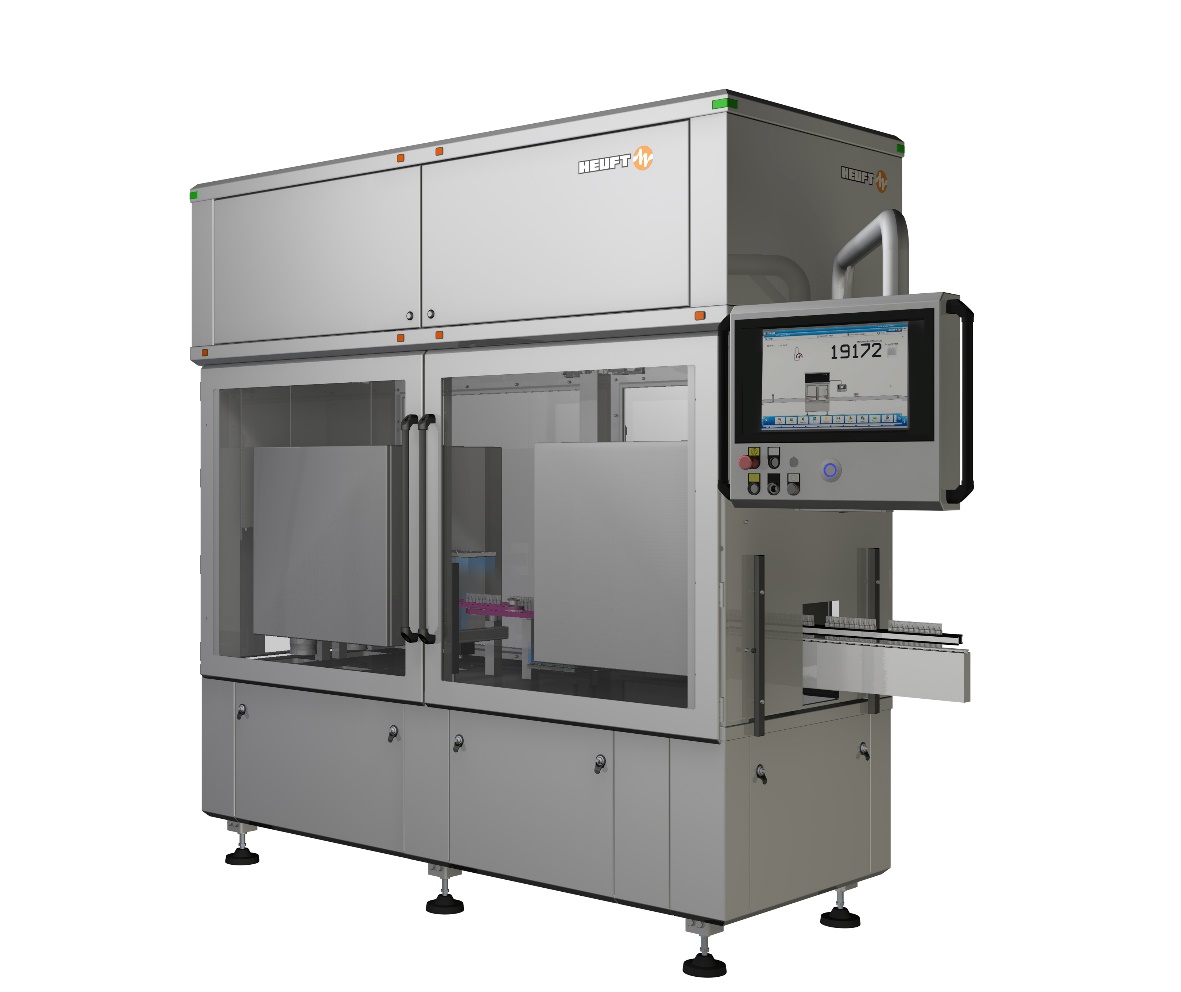 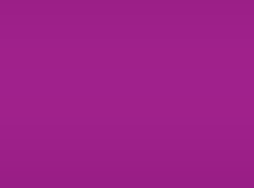 HEUFT spotter II BFS
All-around quality inspection of Blow-Fill-Seal ampoules based on the HEUFT SPECTRUM II.
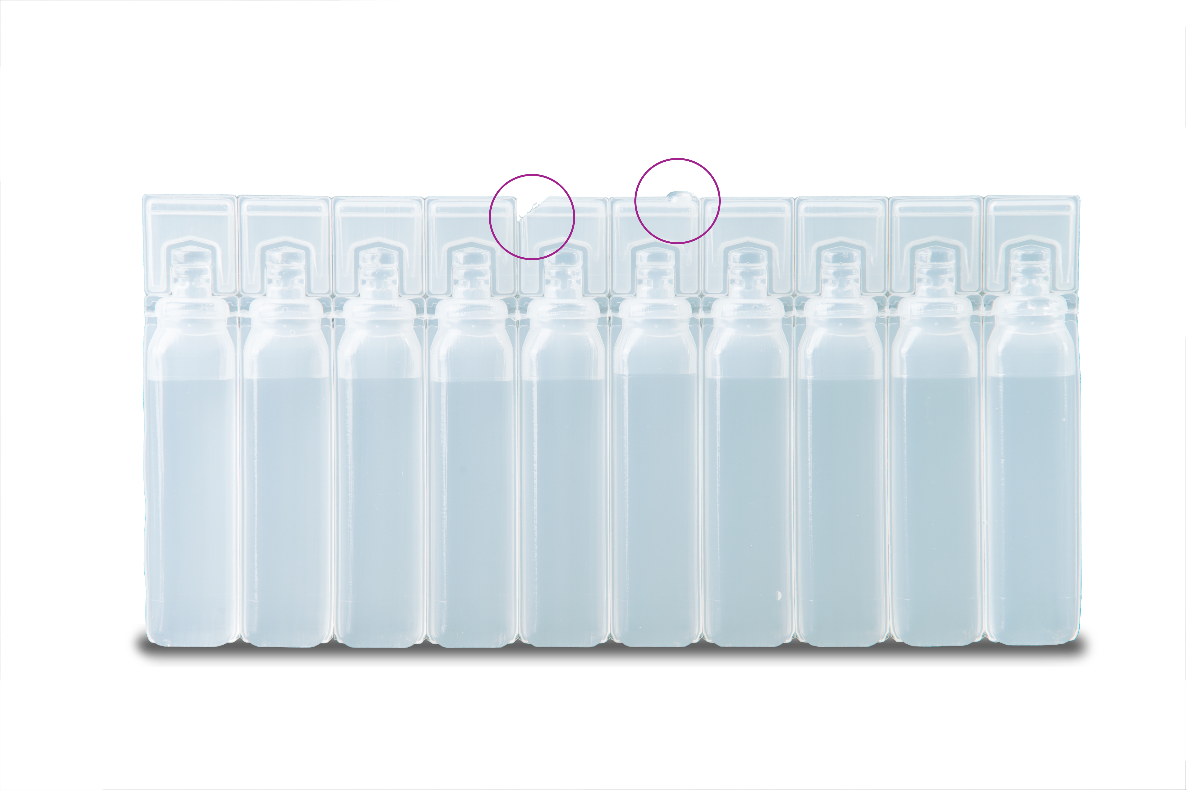 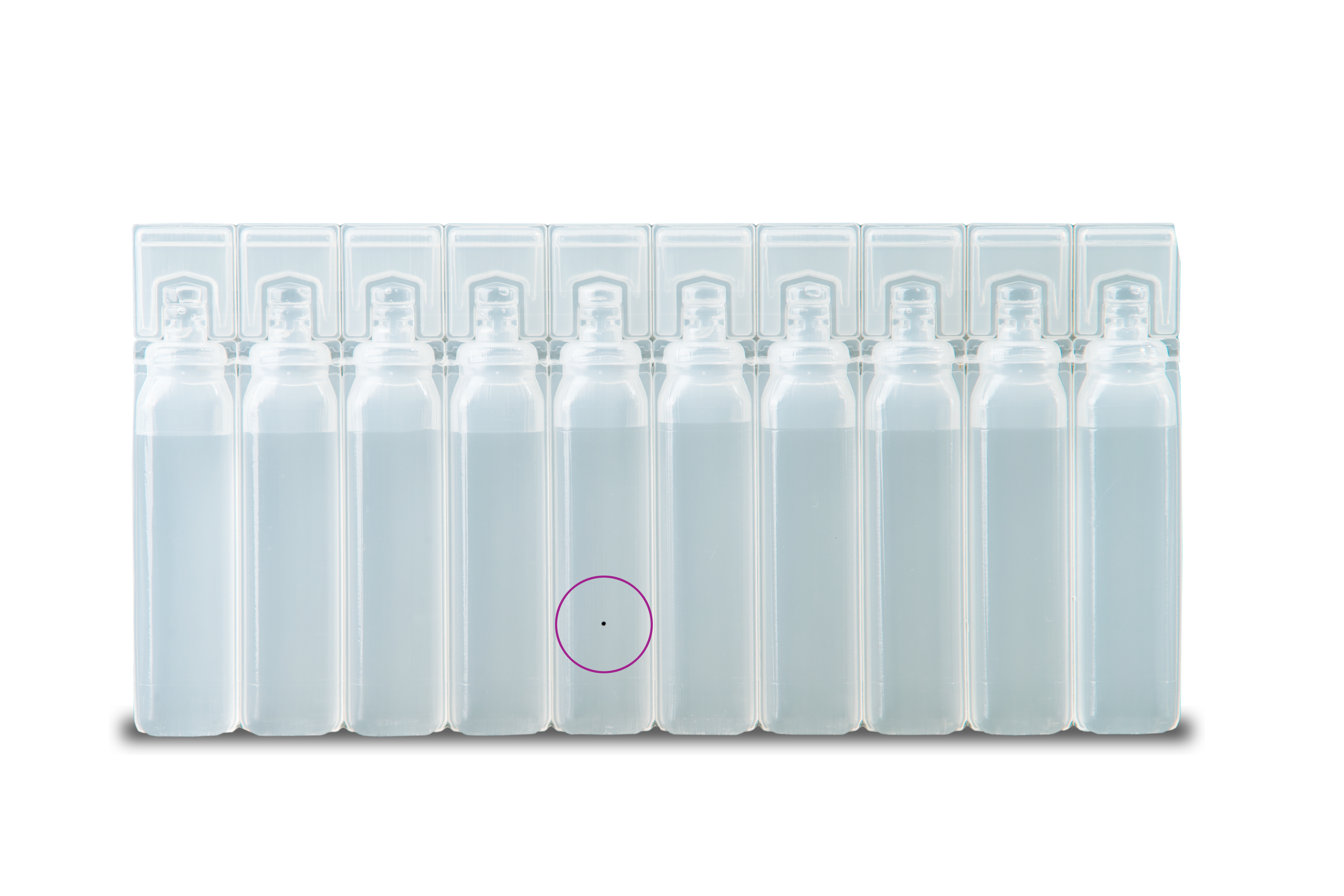 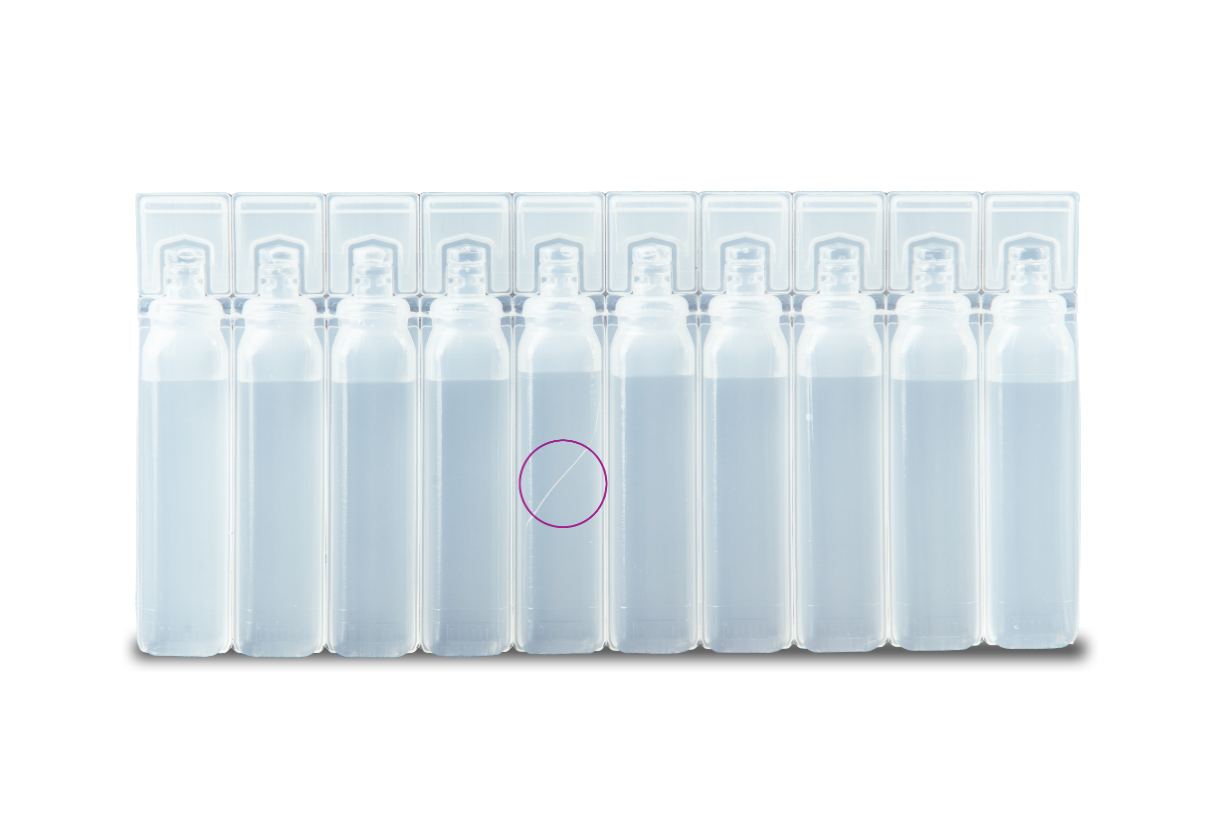 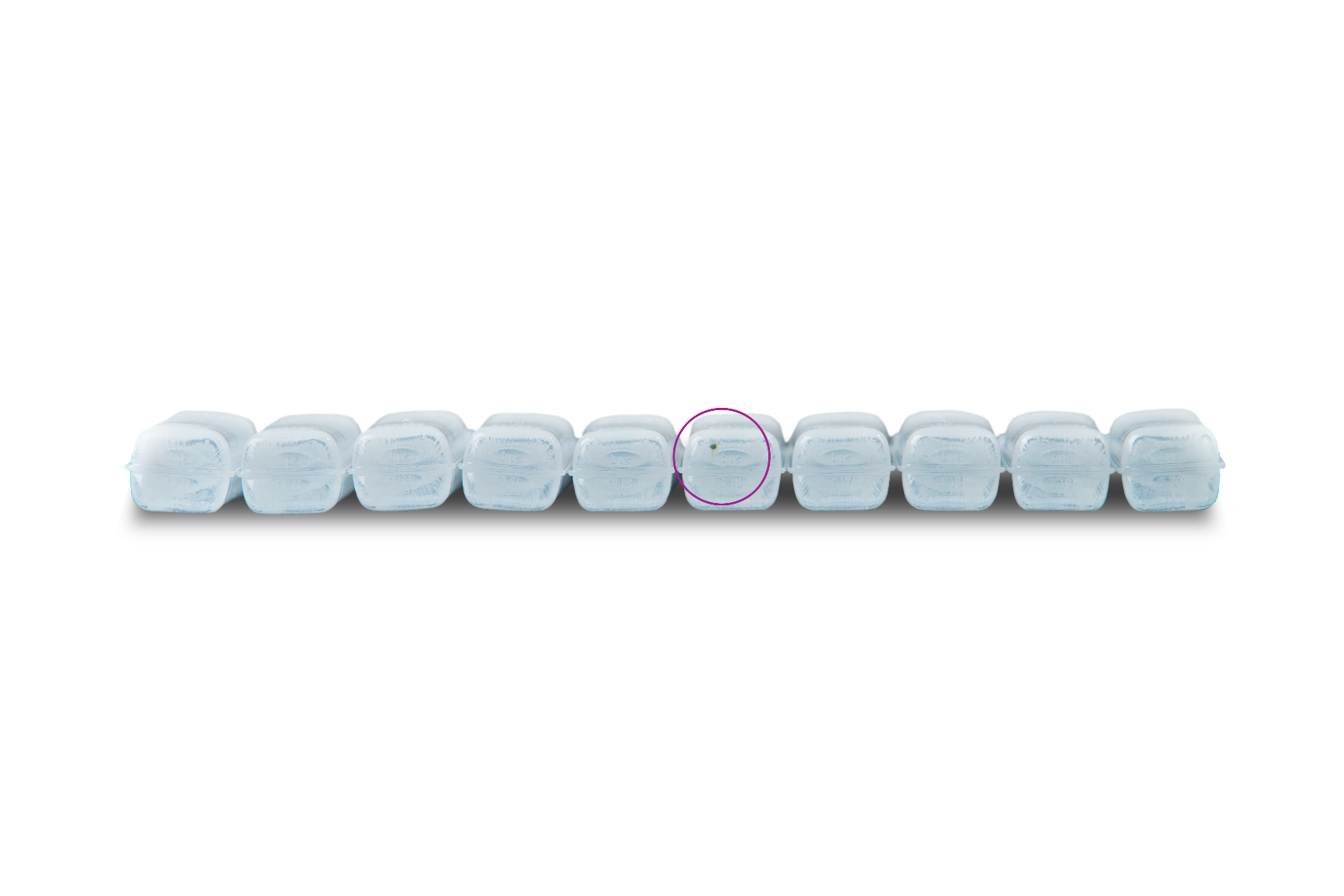 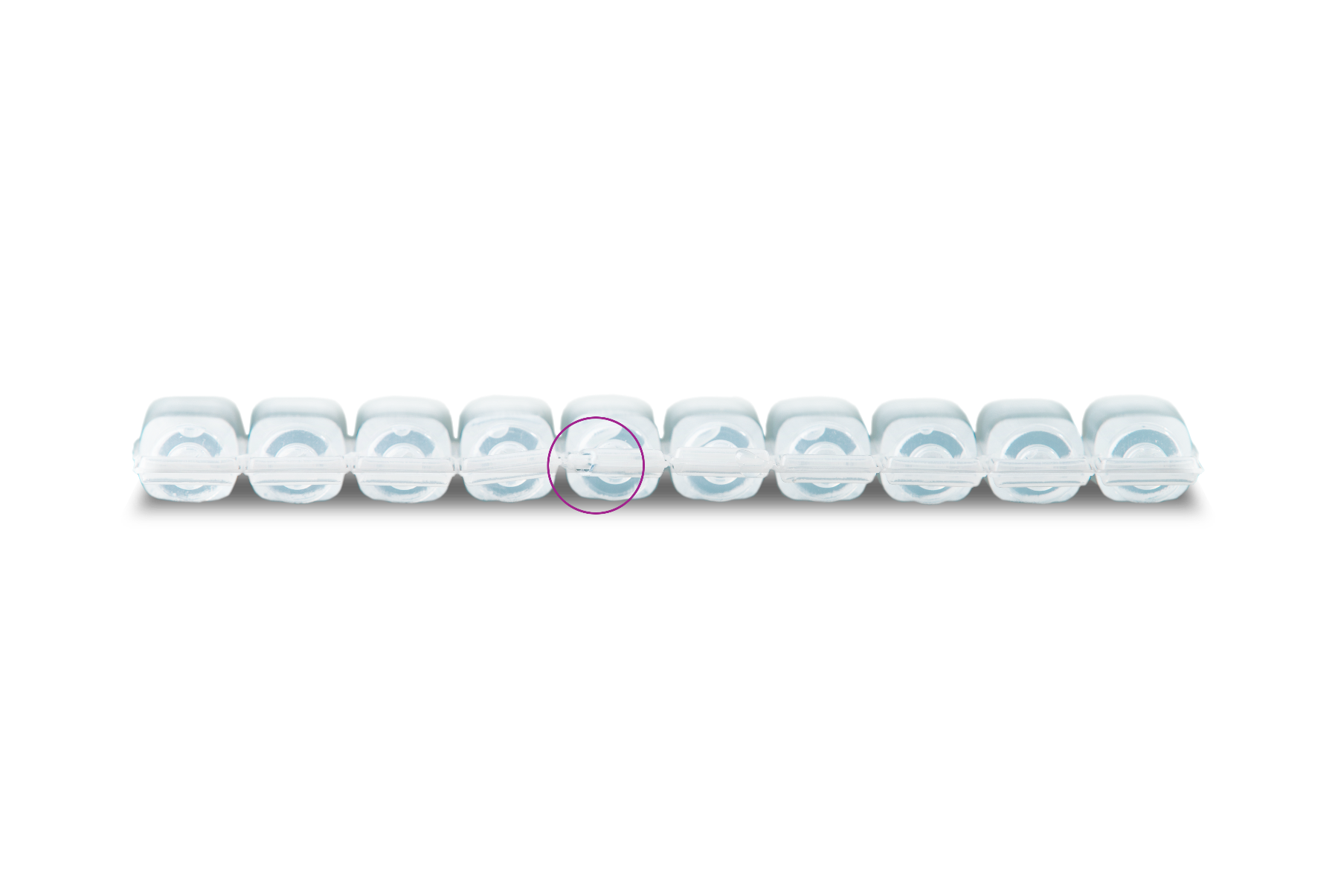 HEUFT spotter II BFS – Blow-Fill-Seal ampoule inspection machine
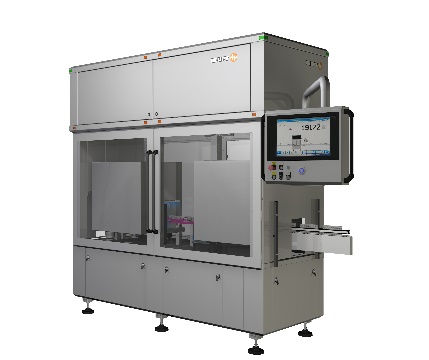 HEUFT spotter II BFS
PACKER
BFS MACHINE
AUTOCLAVE
LABELLER
Line layout
HEUFT spotter II BFS – Blow-Fill-Seal ampoule inspection machine
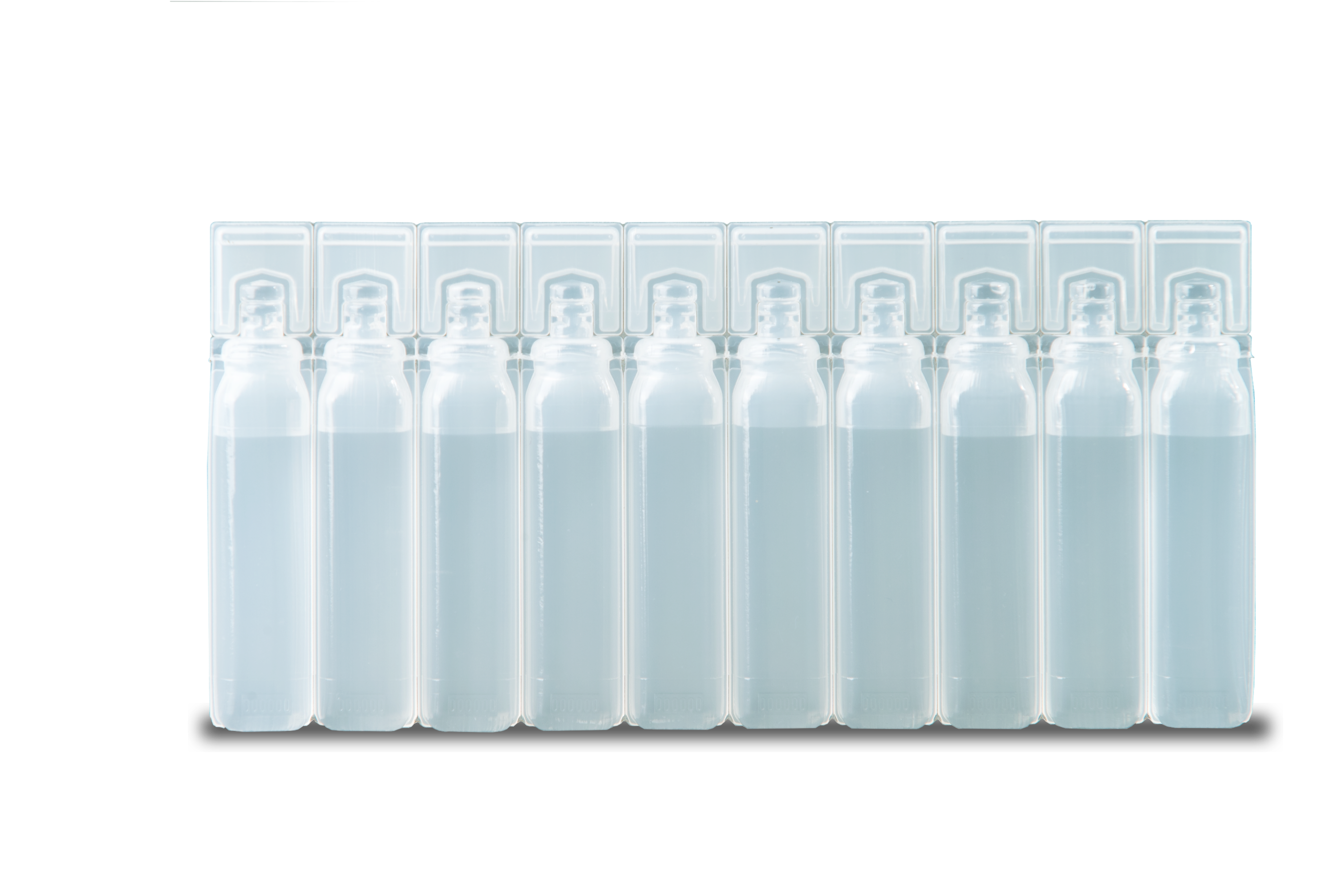 Closure inspection
Cosmetic inspection
Product inspection
Base inspection
Inspection areas
HEUFT spotter II BFS – Blow-Fill-Seal ampoule inspection machine
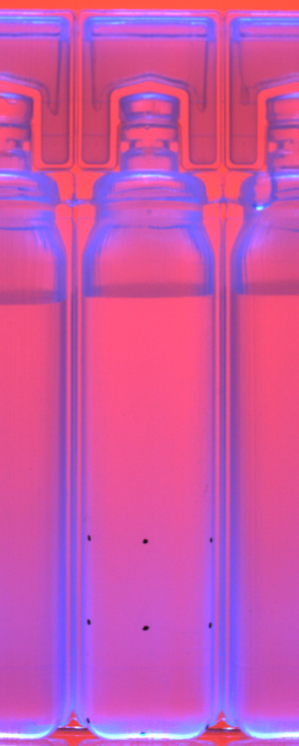 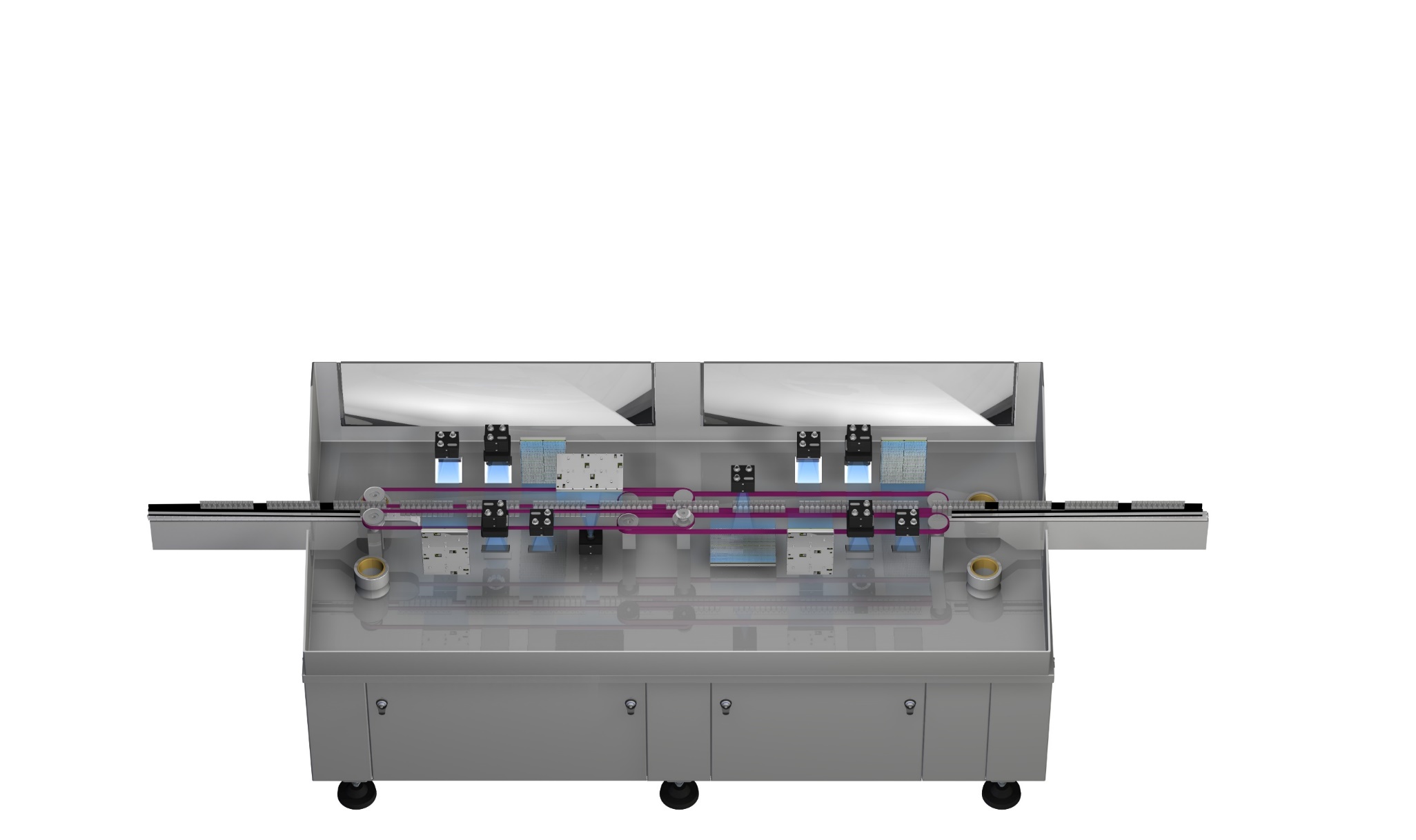 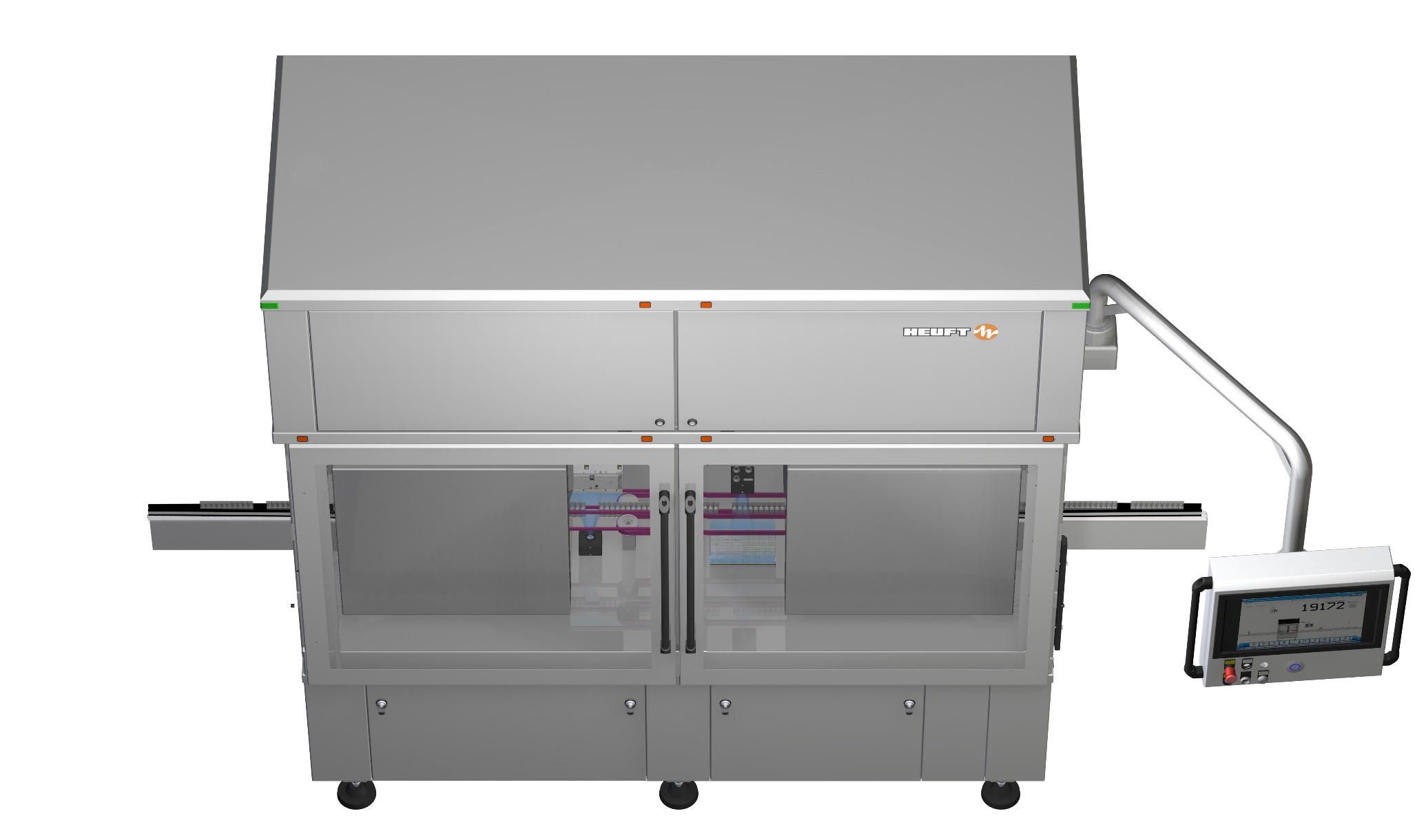 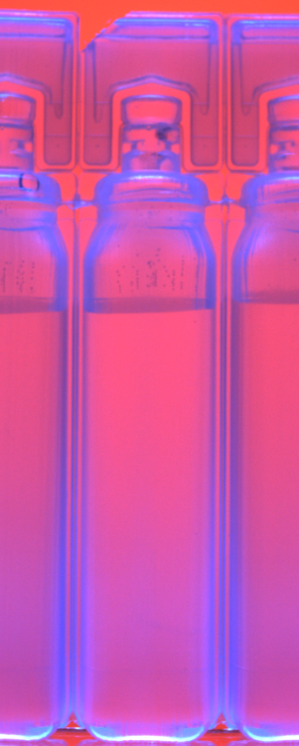 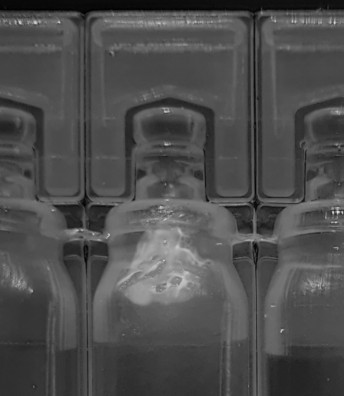 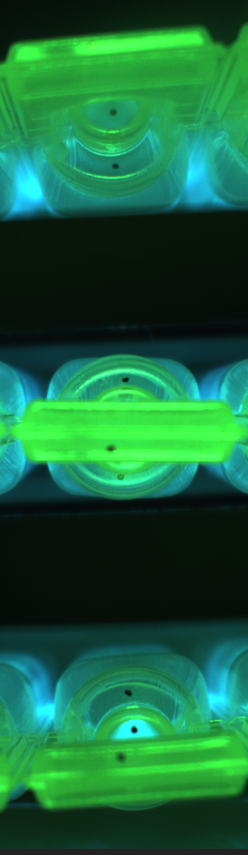 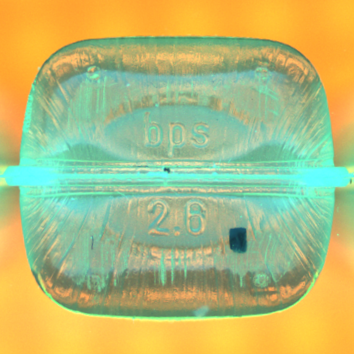 HEUFT spotter II BFS – Blow-Fill-Seal ampoule inspection machine
Moving direction
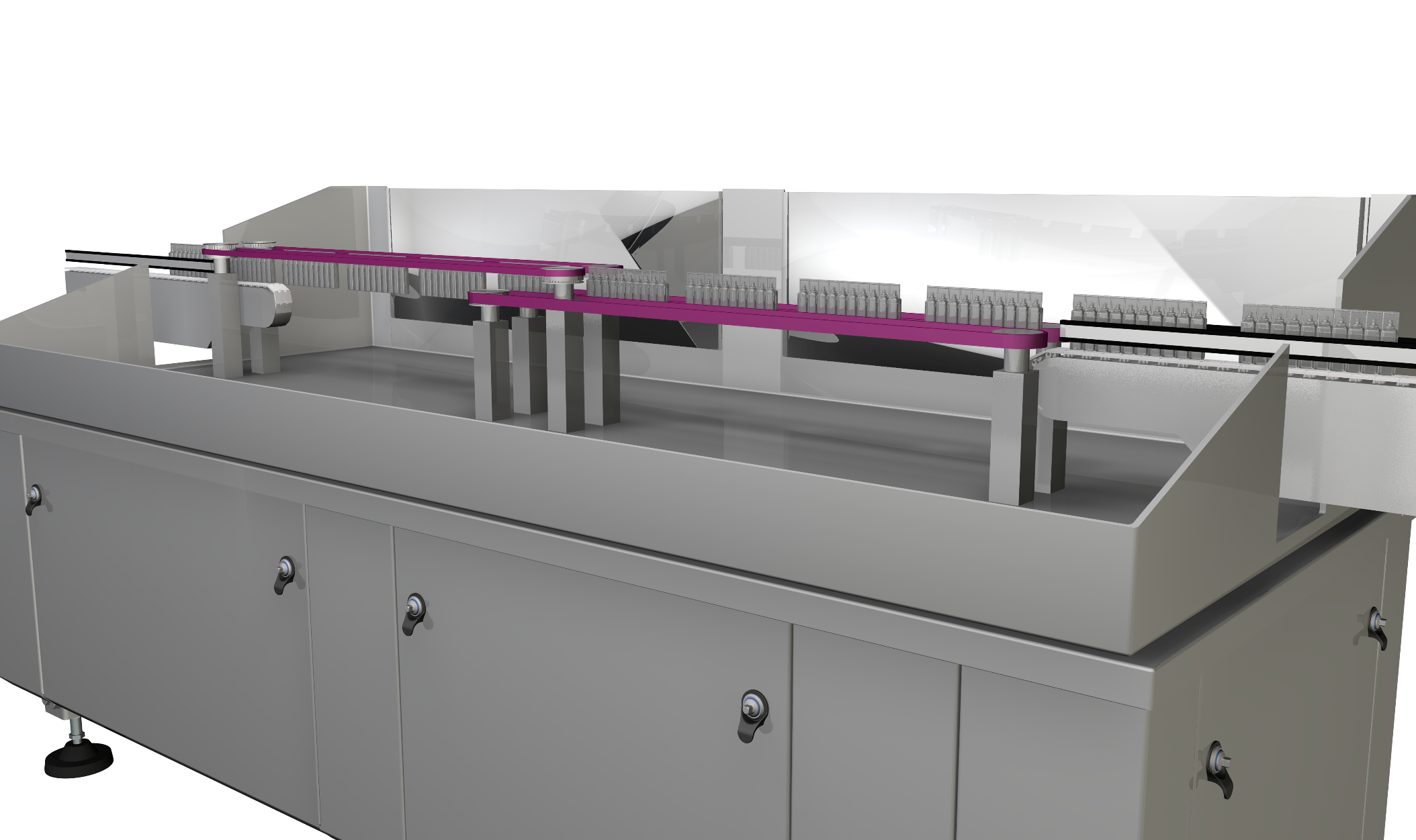 Transportation method
HEUFT spotter II BFS – Blow-Fill-Seal ampoule inspection machine
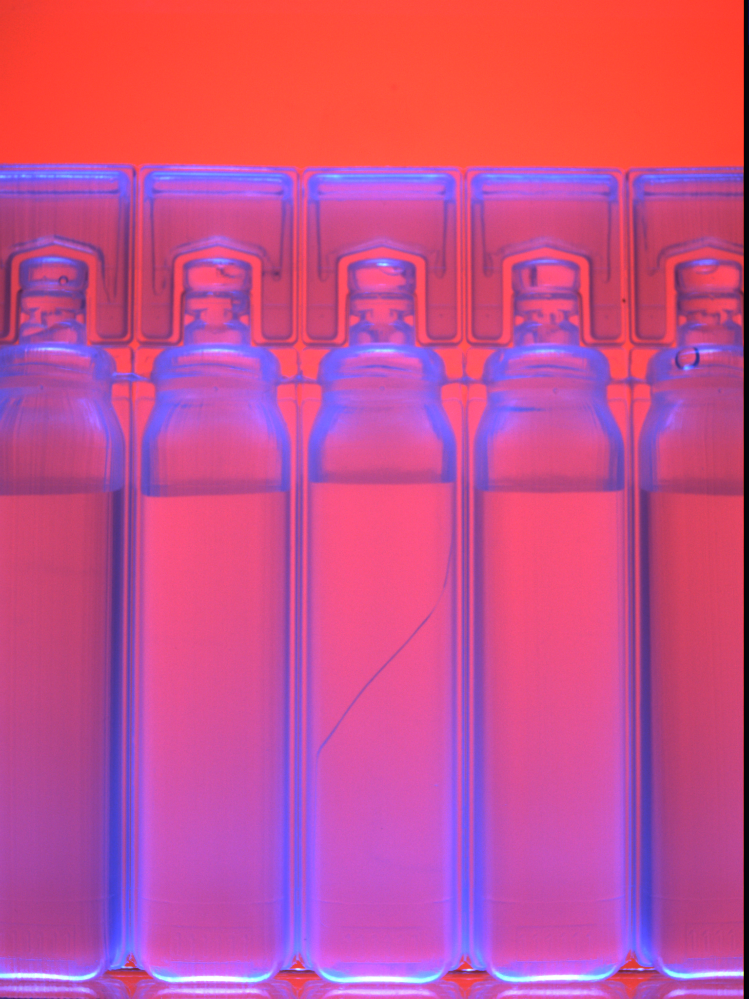 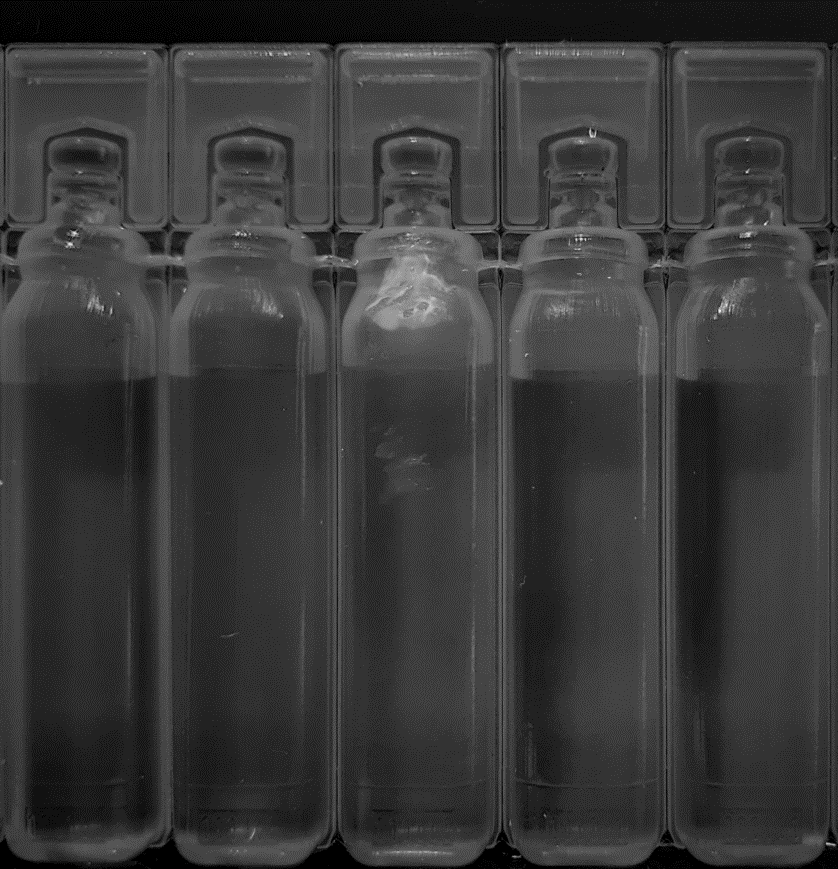 The sidewall inspection is divided into upper & lower sidewall inspection with multiple illumination principles

Illumination principle for the detection of classical faults
Special illumination principle for the detection of opaque greasy contamination
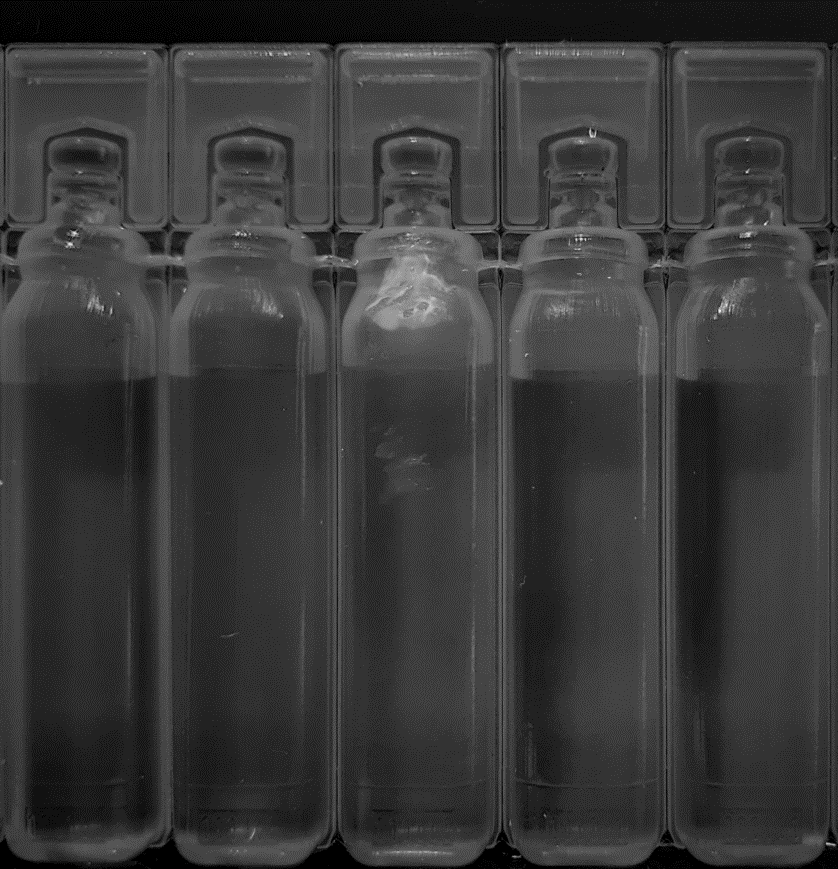 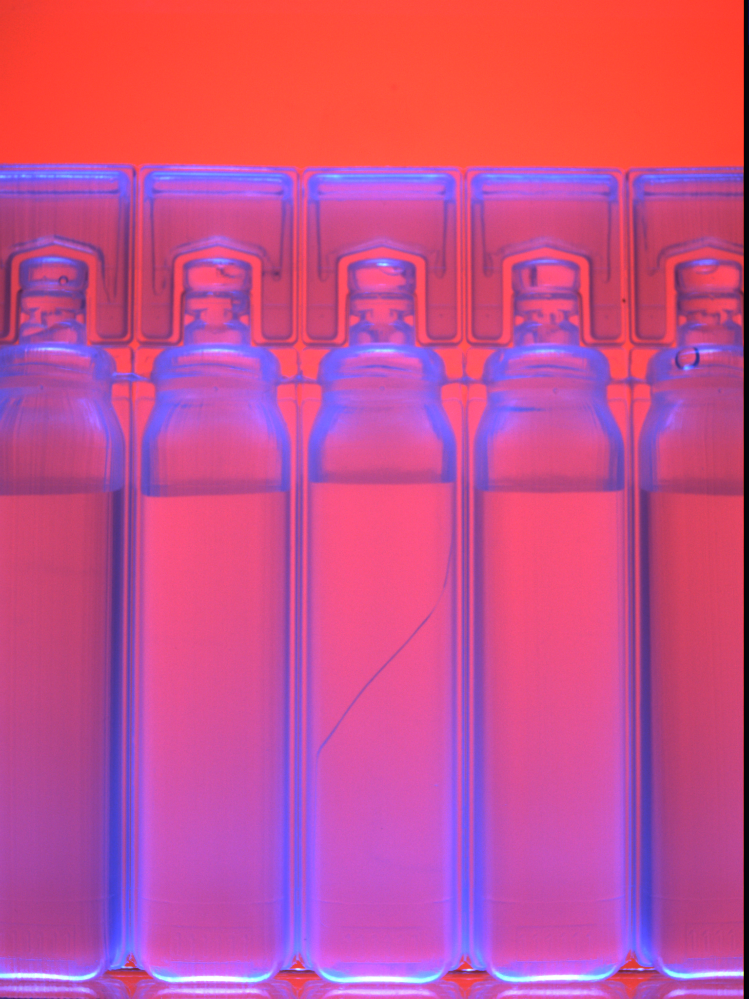 MCIP 
(Multi Colour Image Processing)
Special illumination
Sidewall inspection
HEUFT spotter II BFS – Blow-Fill-Seal ampoule inspection machine
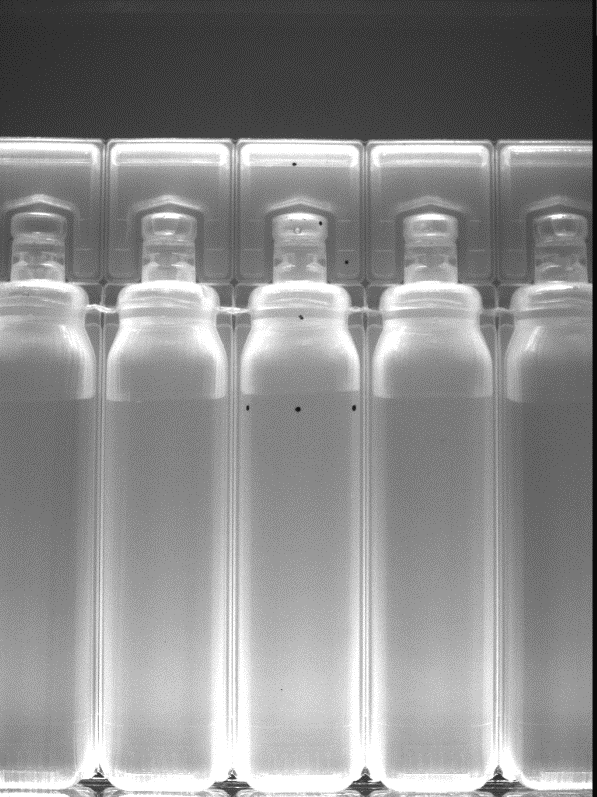 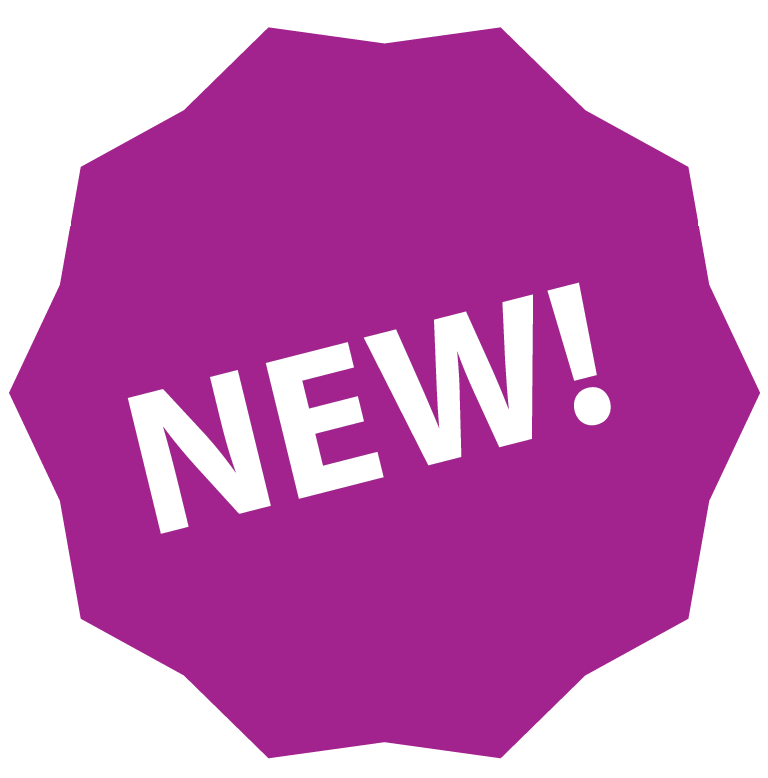 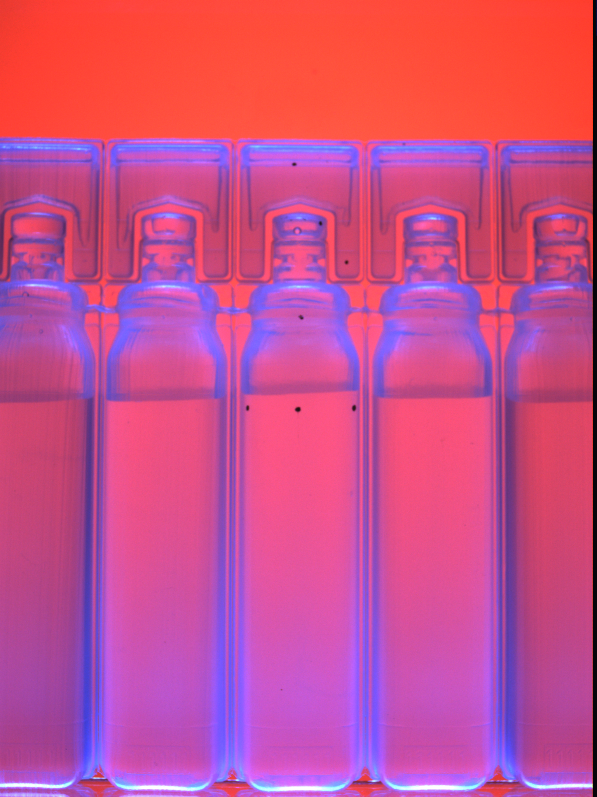 MCIP (Multi Colour Image Processing)
Advanced illumination set-up
Image subtraction method
Optimized evaluation image depending on fault category
3Mpx camera resolution
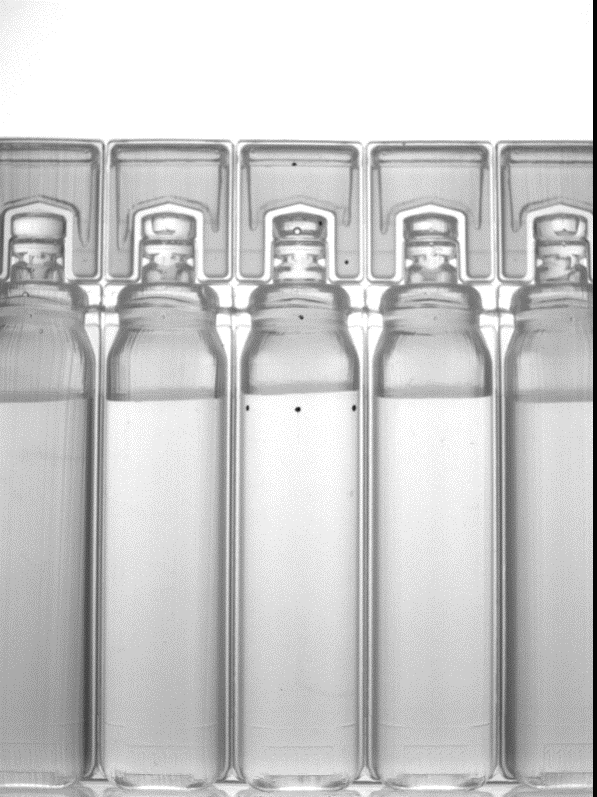 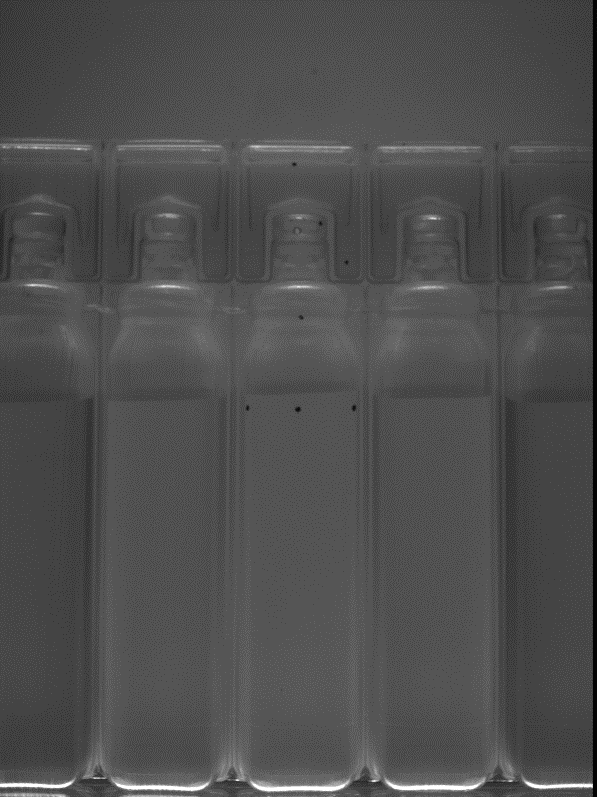 Illumination principle
HEUFT spotter II BFS – Blow-Fill-Seal ampoule inspection machine
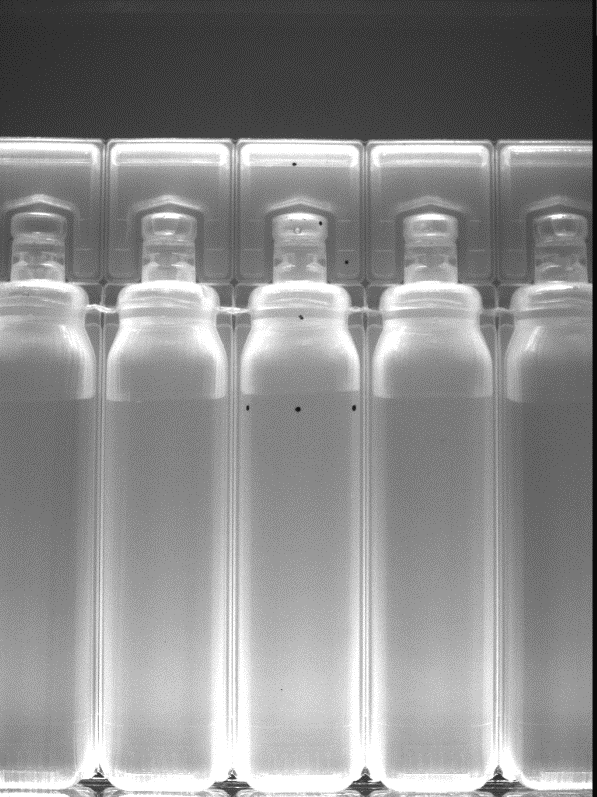 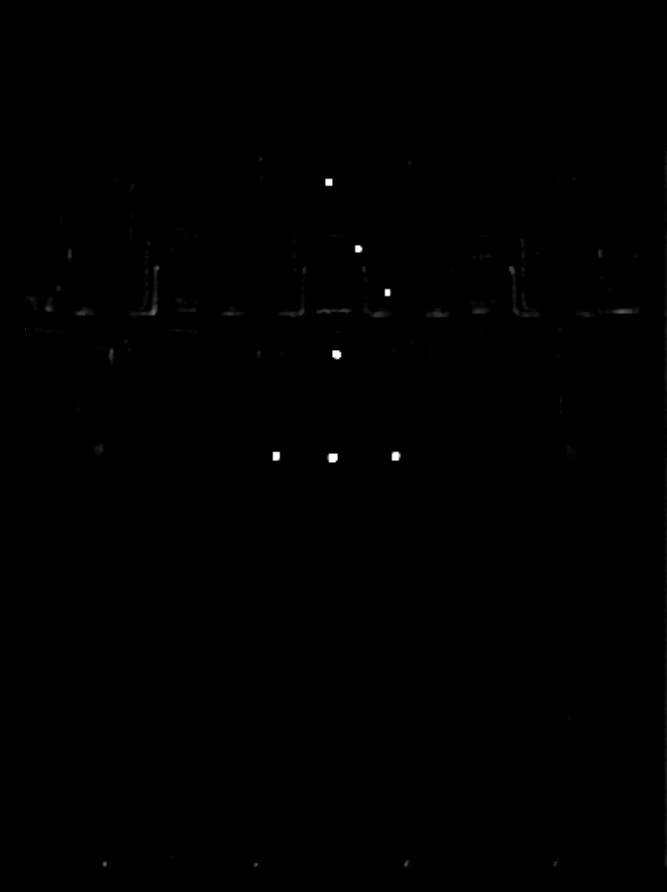 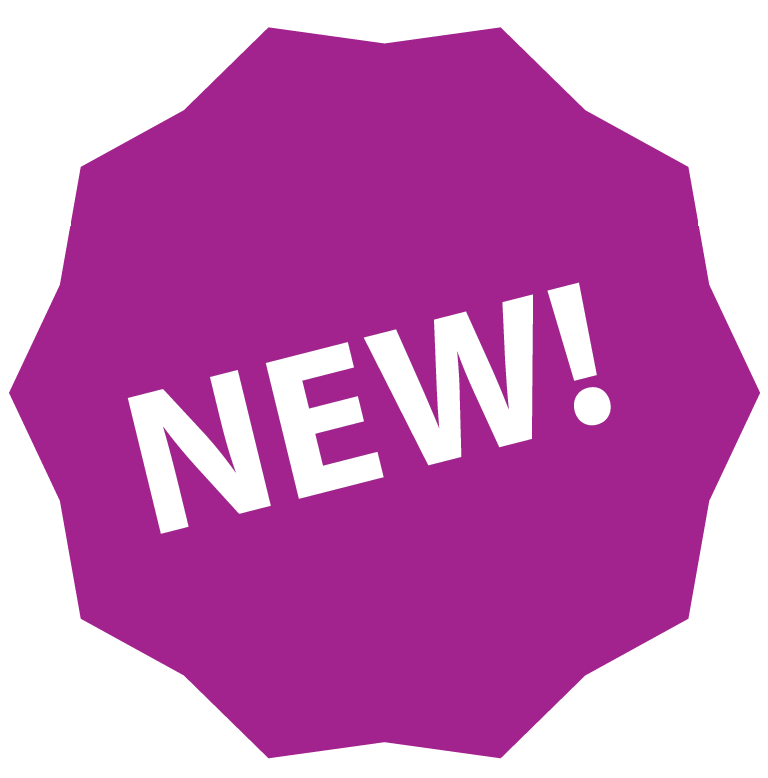 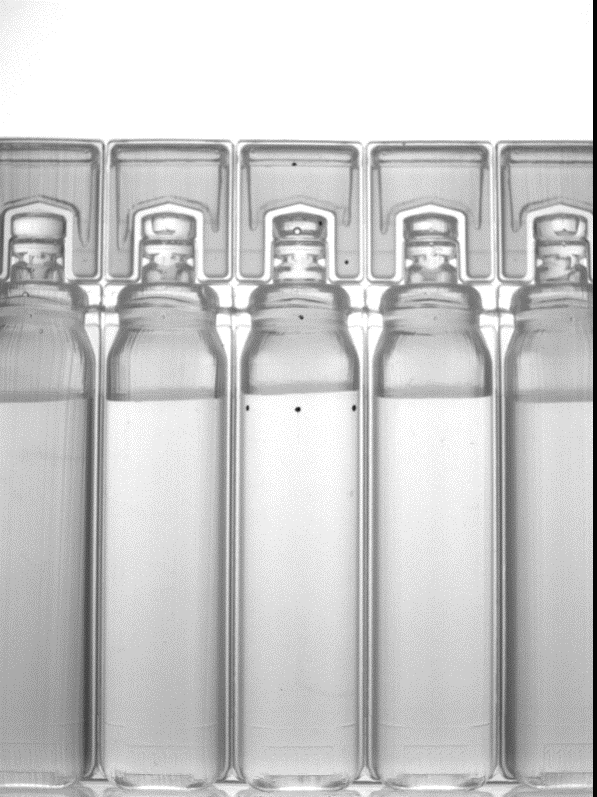 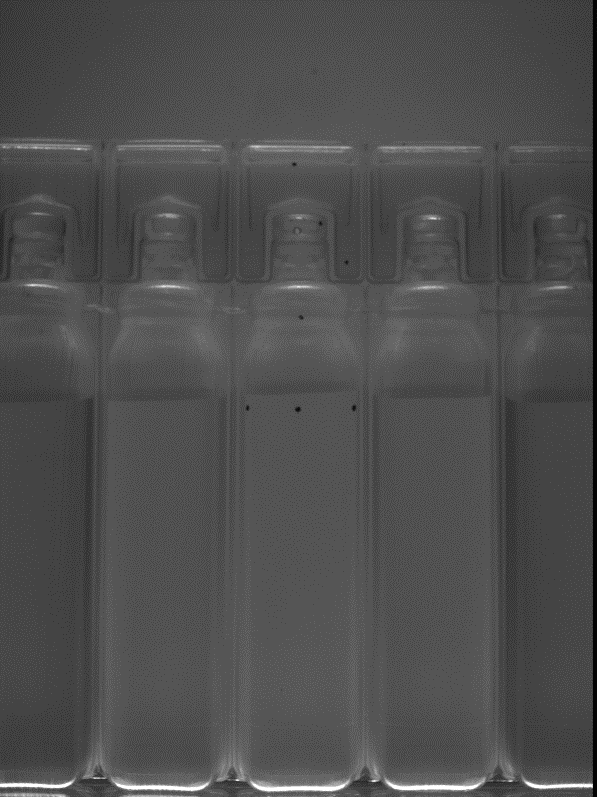 Characteristics image
Evaluation
HEUFT spotter II BFS – Blow-Fill-Seal ampoule inspection machine
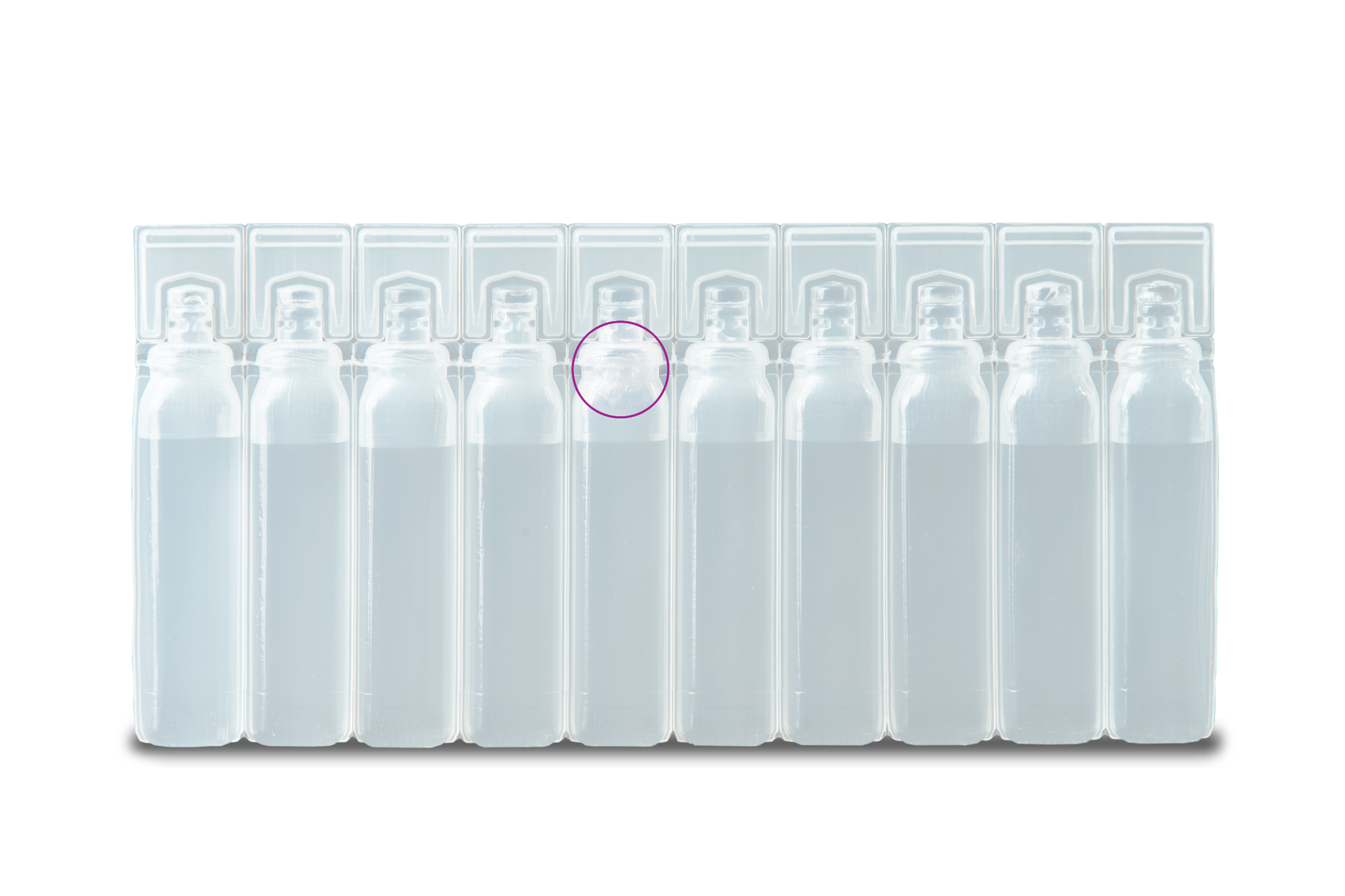 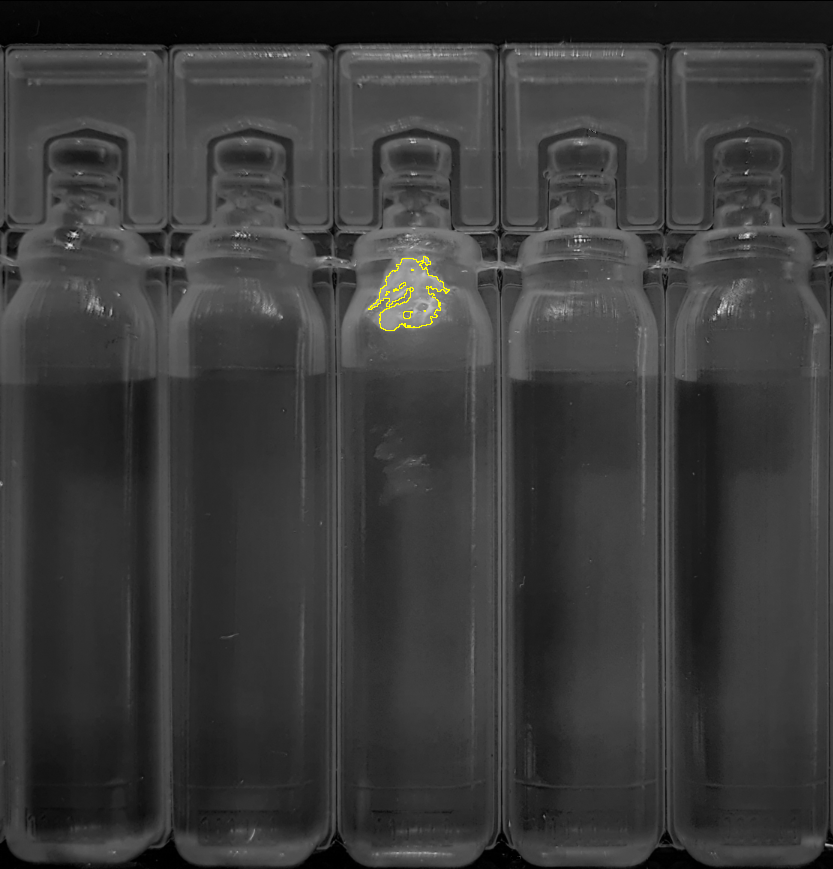 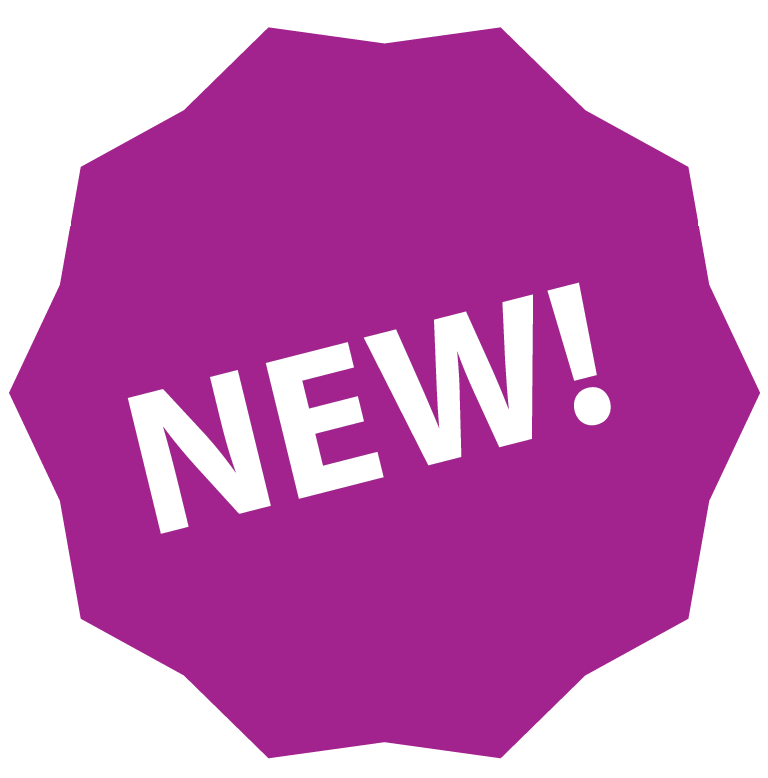 Special illumination
Detection of opaque greasy contamination
Illumination principle
HEUFT spotter II BFS – Blow-Fill-Seal ampoule inspection machine
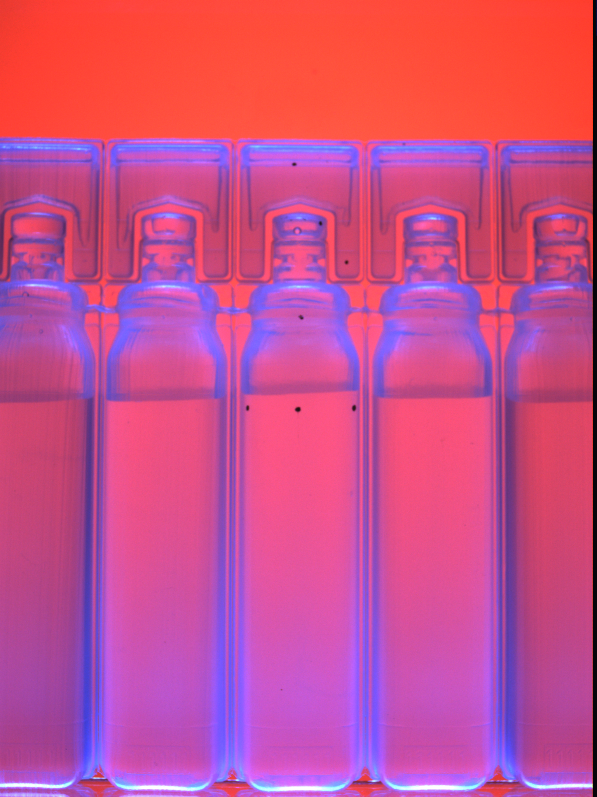 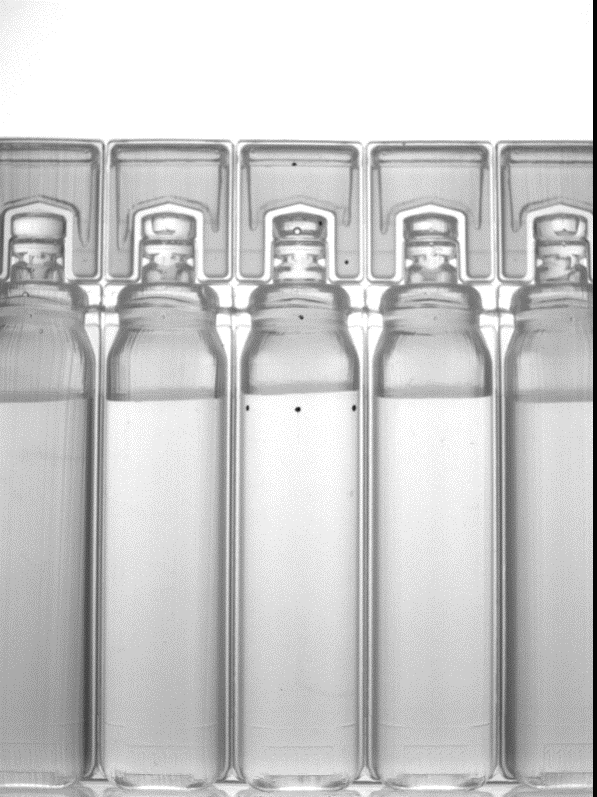 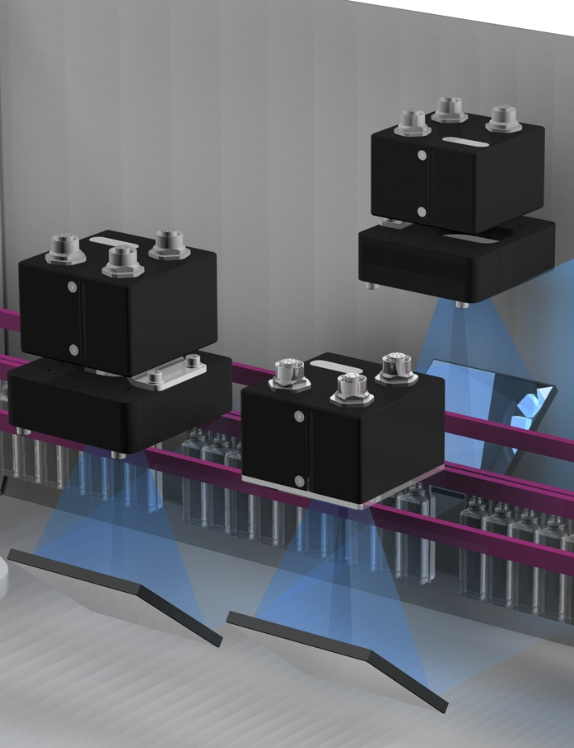 Upper sidewall inspection
Closure inspection 
Cosmetic defect detection
Particle detection
Fill-level detection
Upper sidewall inspection
HEUFT spotter II BFS – Blow-Fill-Seal ampoule inspection machine
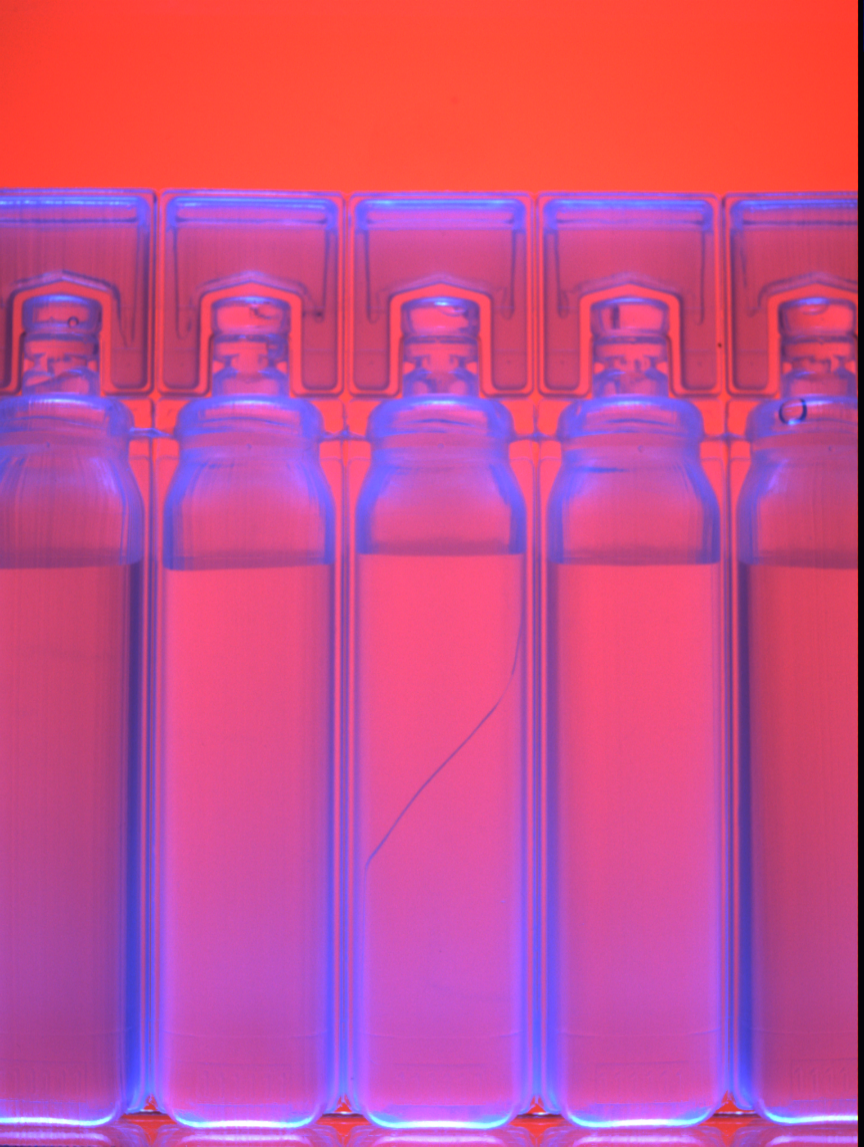 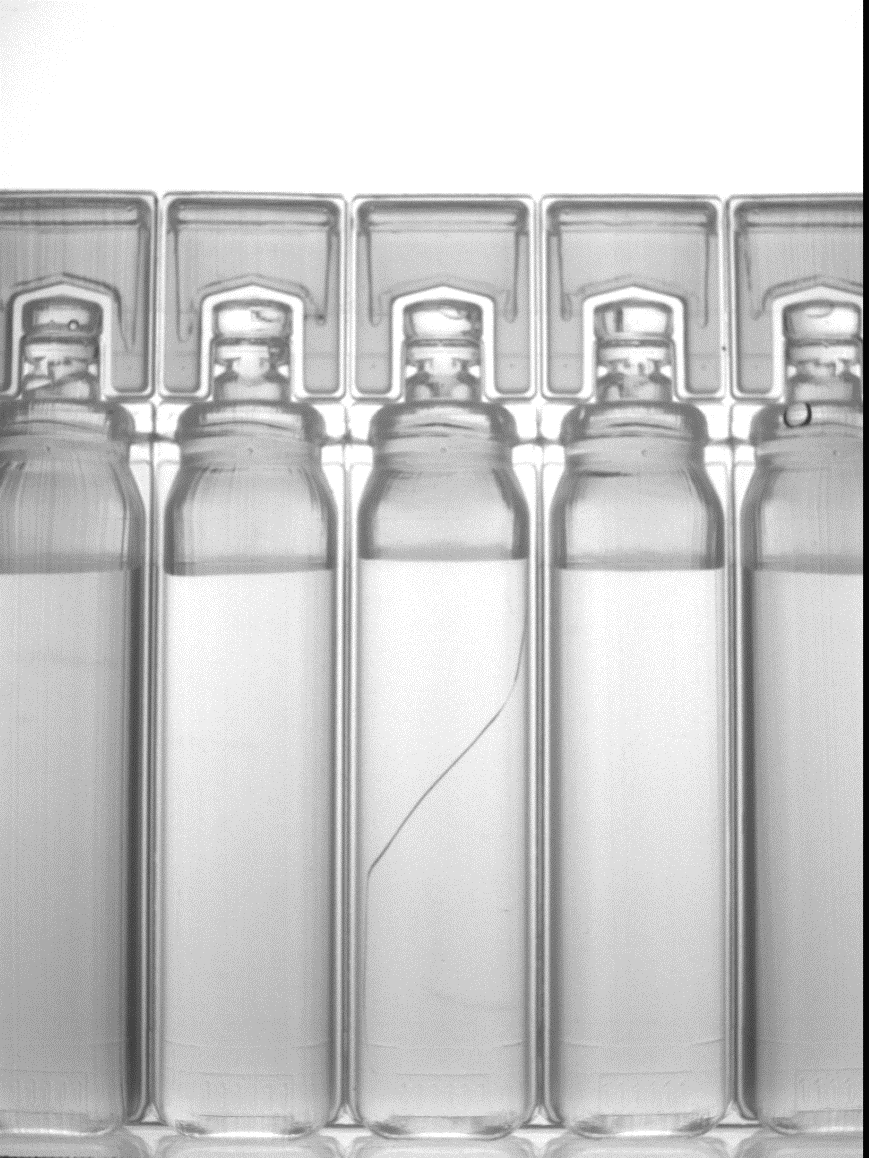 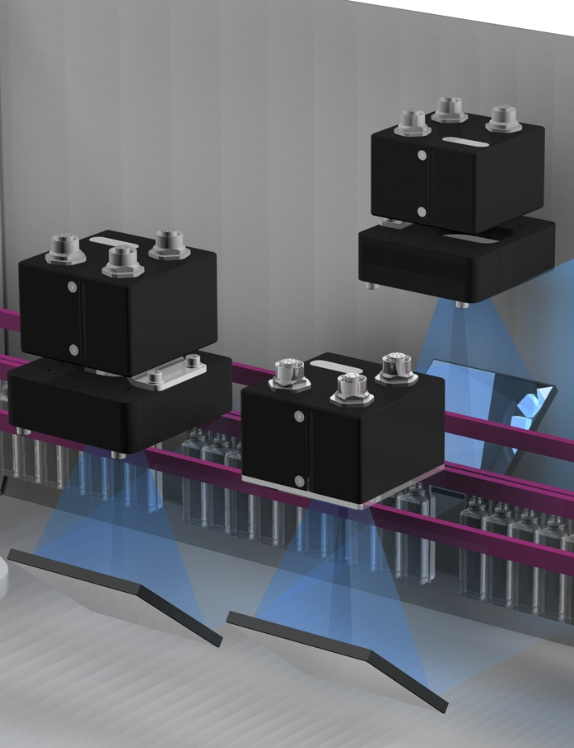 Lower sidewall inspection
Cosmetic defect detection
Particle detection
Discoloration detection
Lower sidewall inspection
HEUFT spotter II BFS – Blow-Fill-Seal ampoule inspection machine
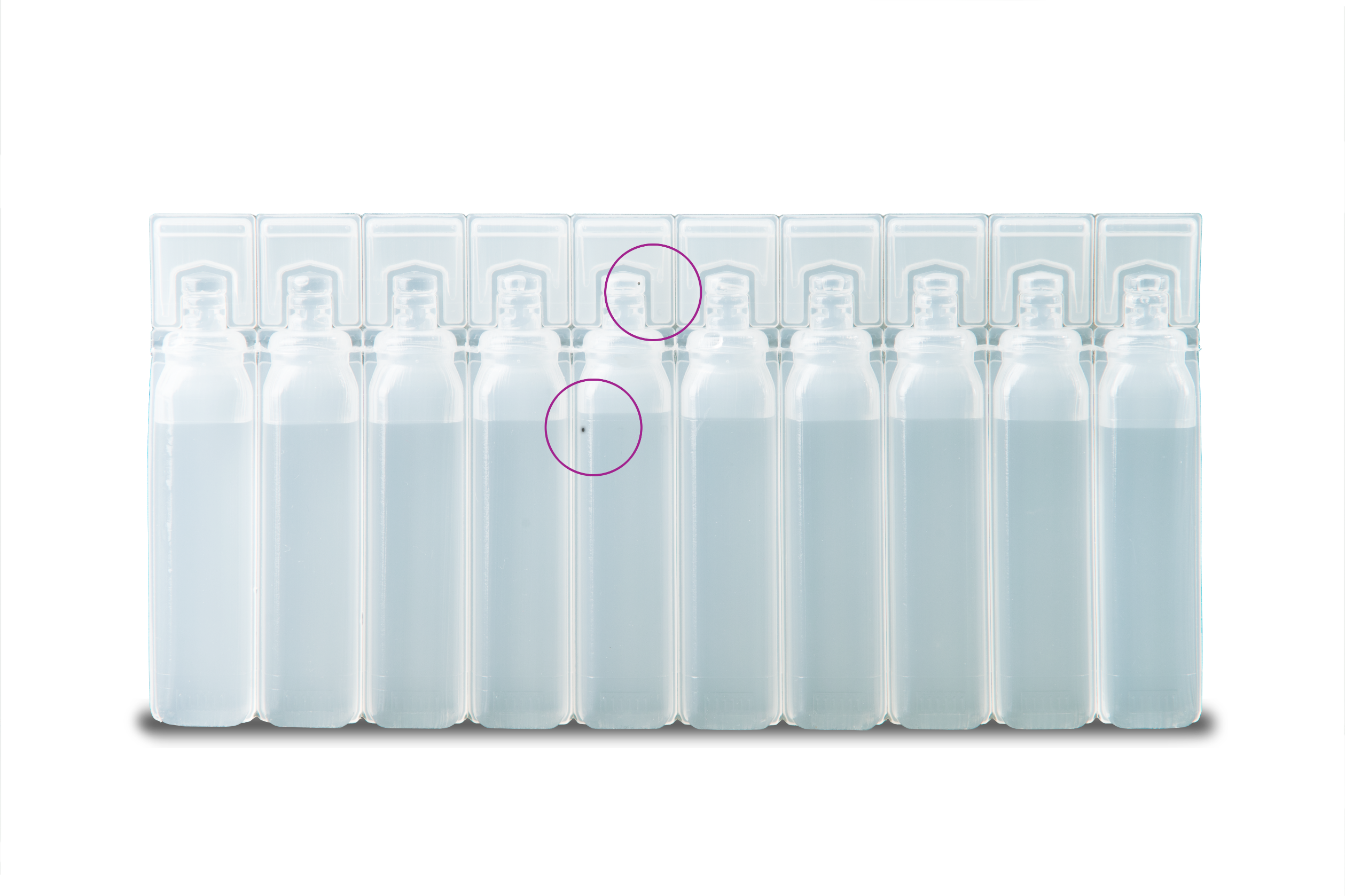 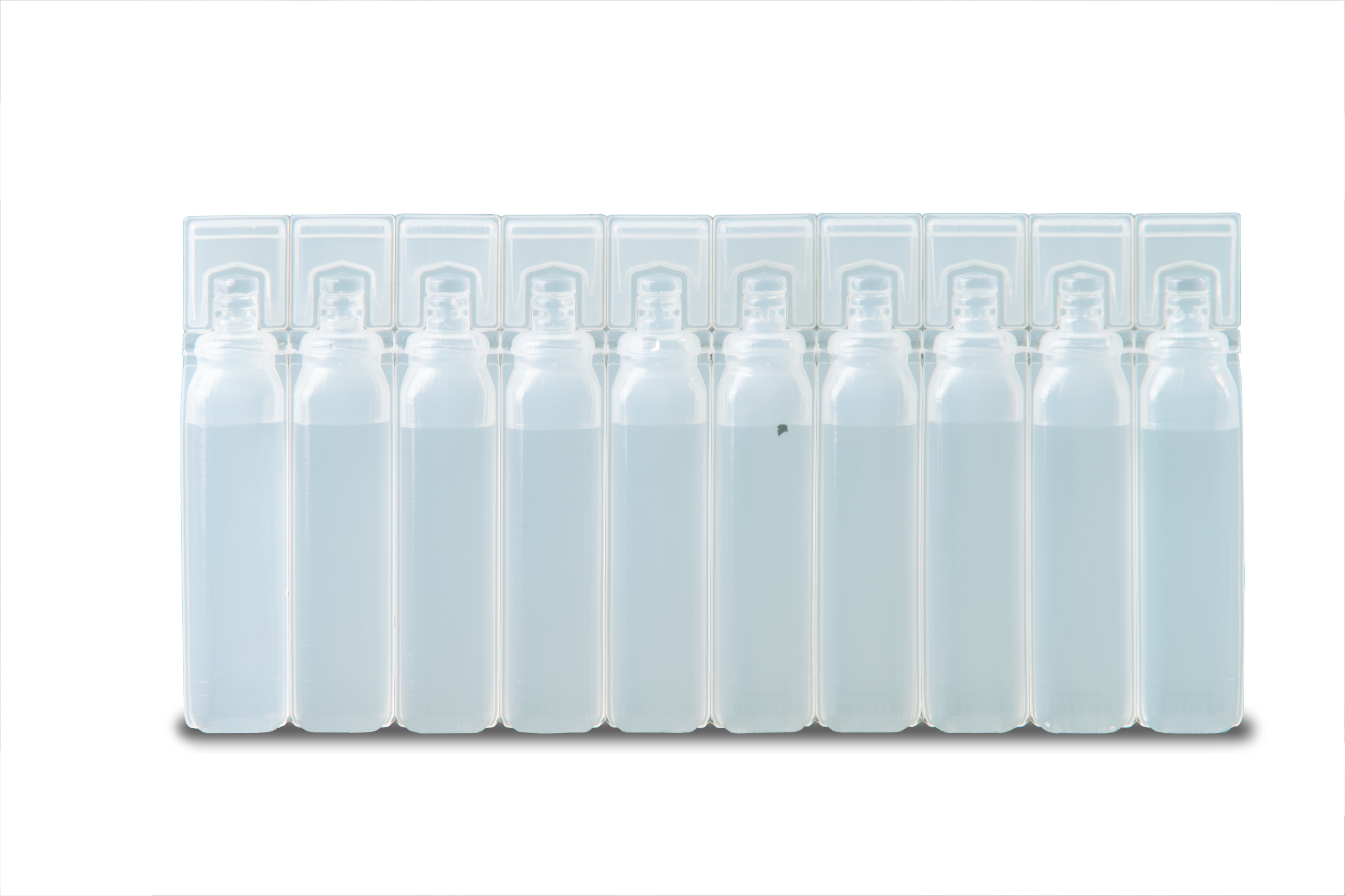 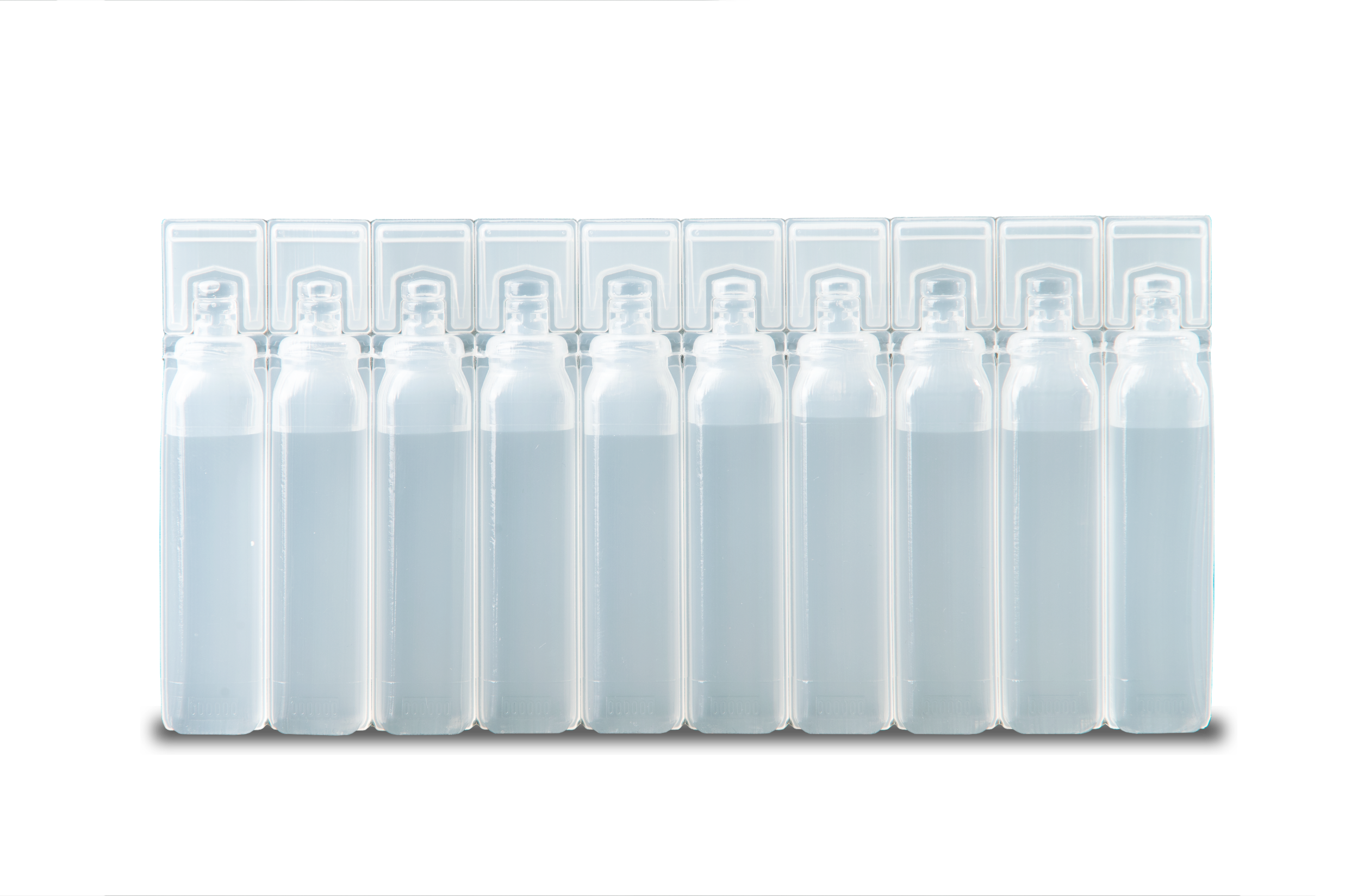 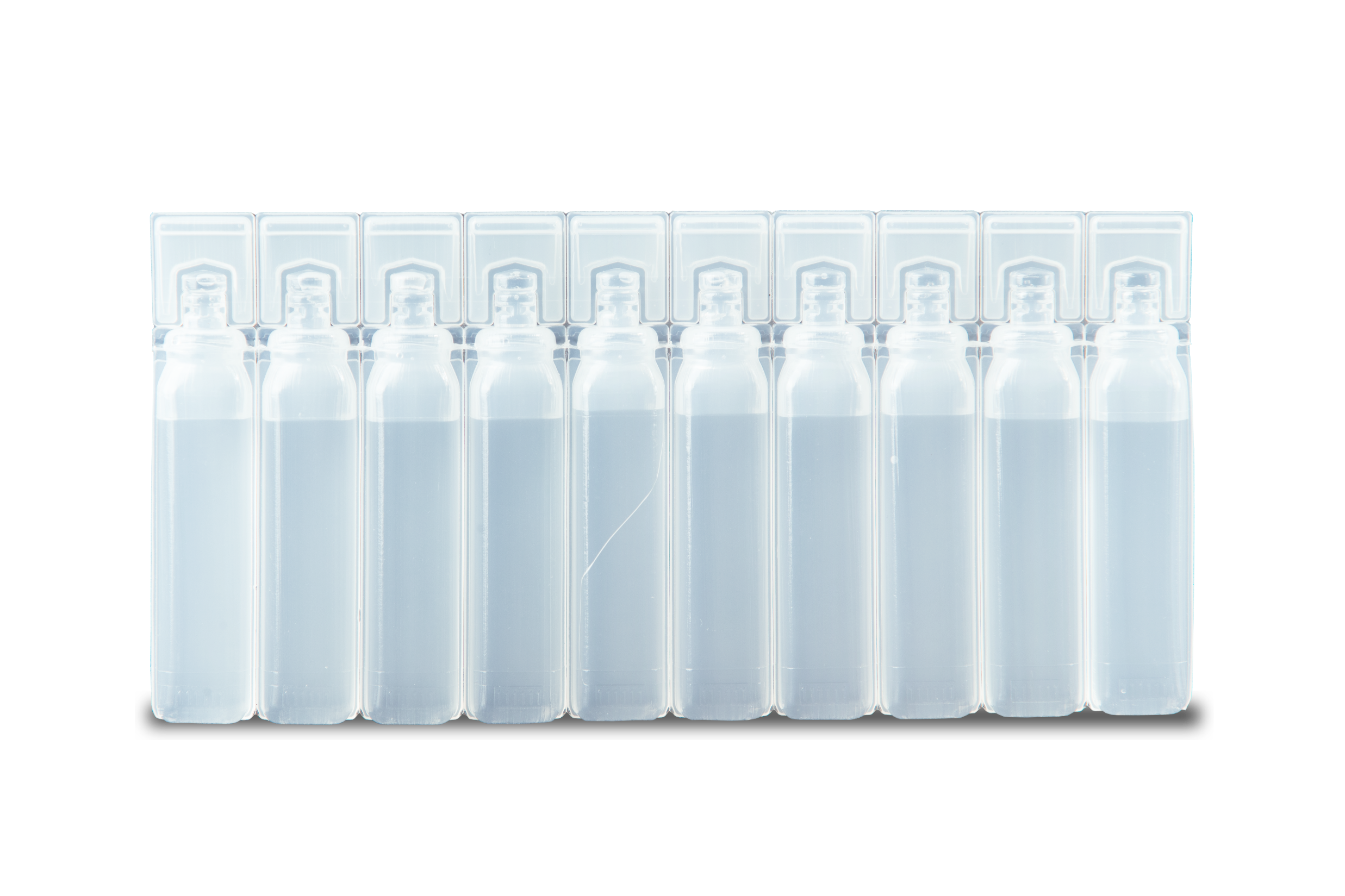 Particle
filter material
Black spots
inclusions
Fill-level
underfilled / overfilled
Body damage
scratch
Examples of various defects
HEUFT spotter II BFS – Blow-Fill-Seal ampoule inspection machine
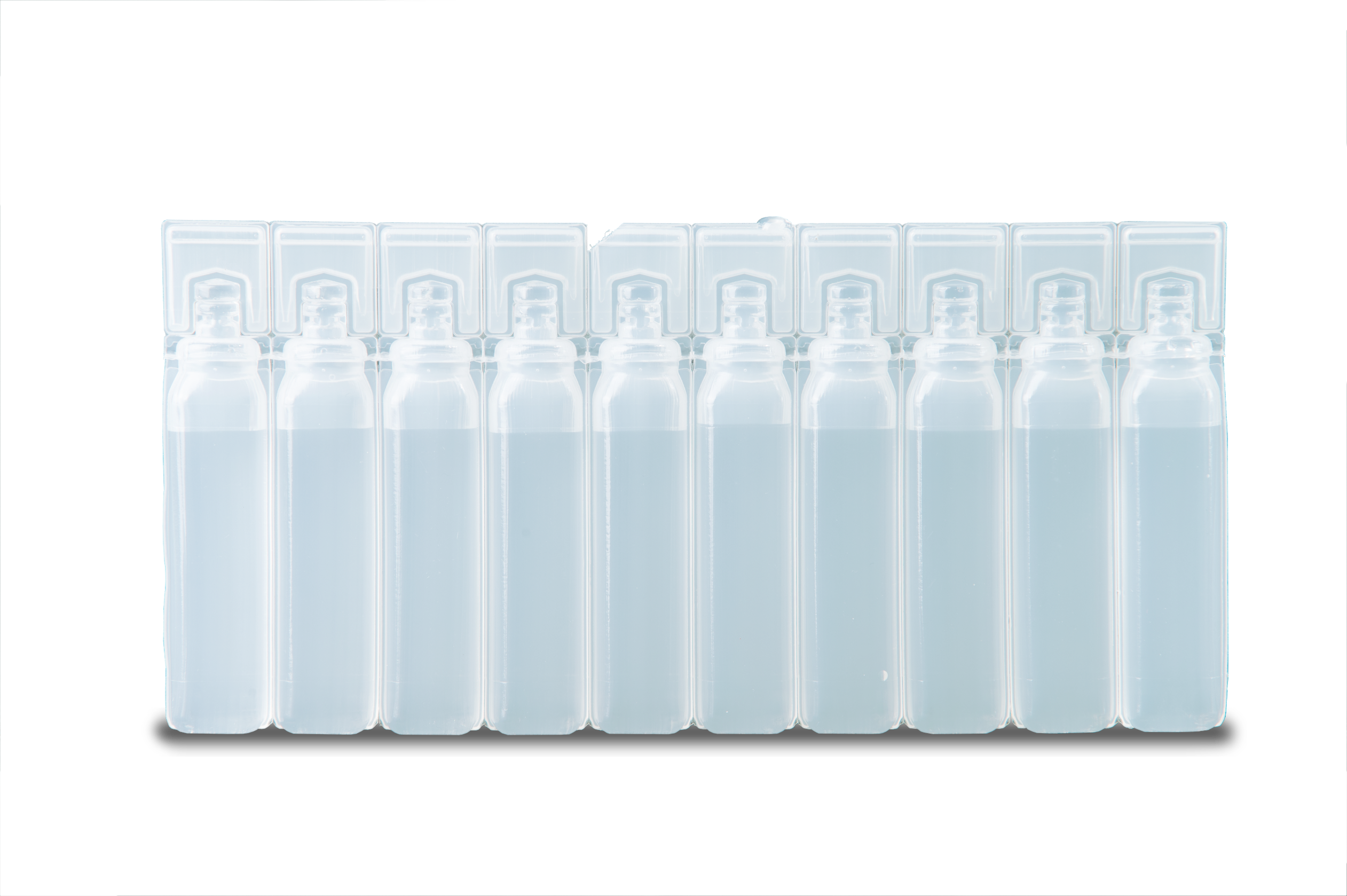 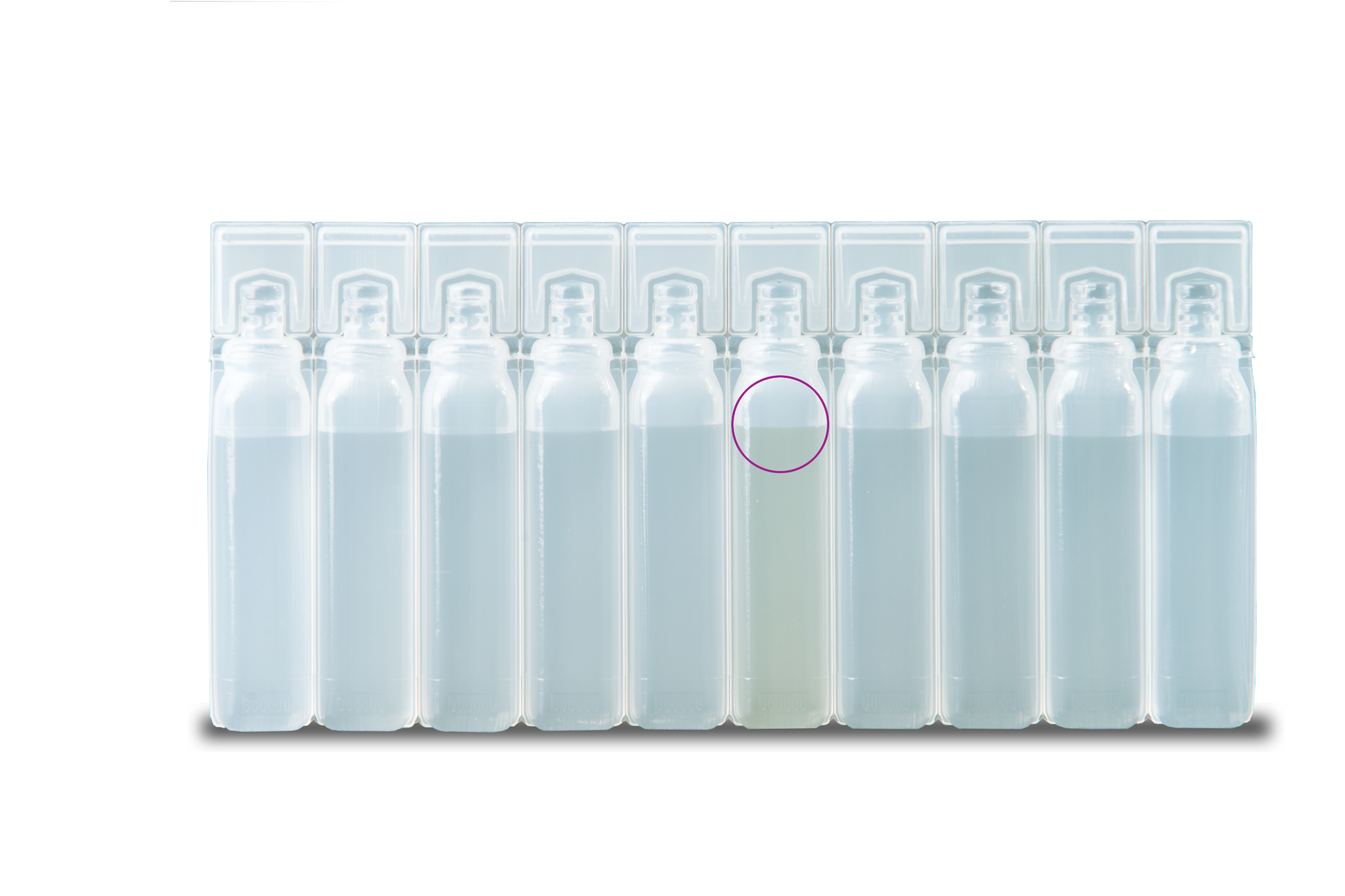 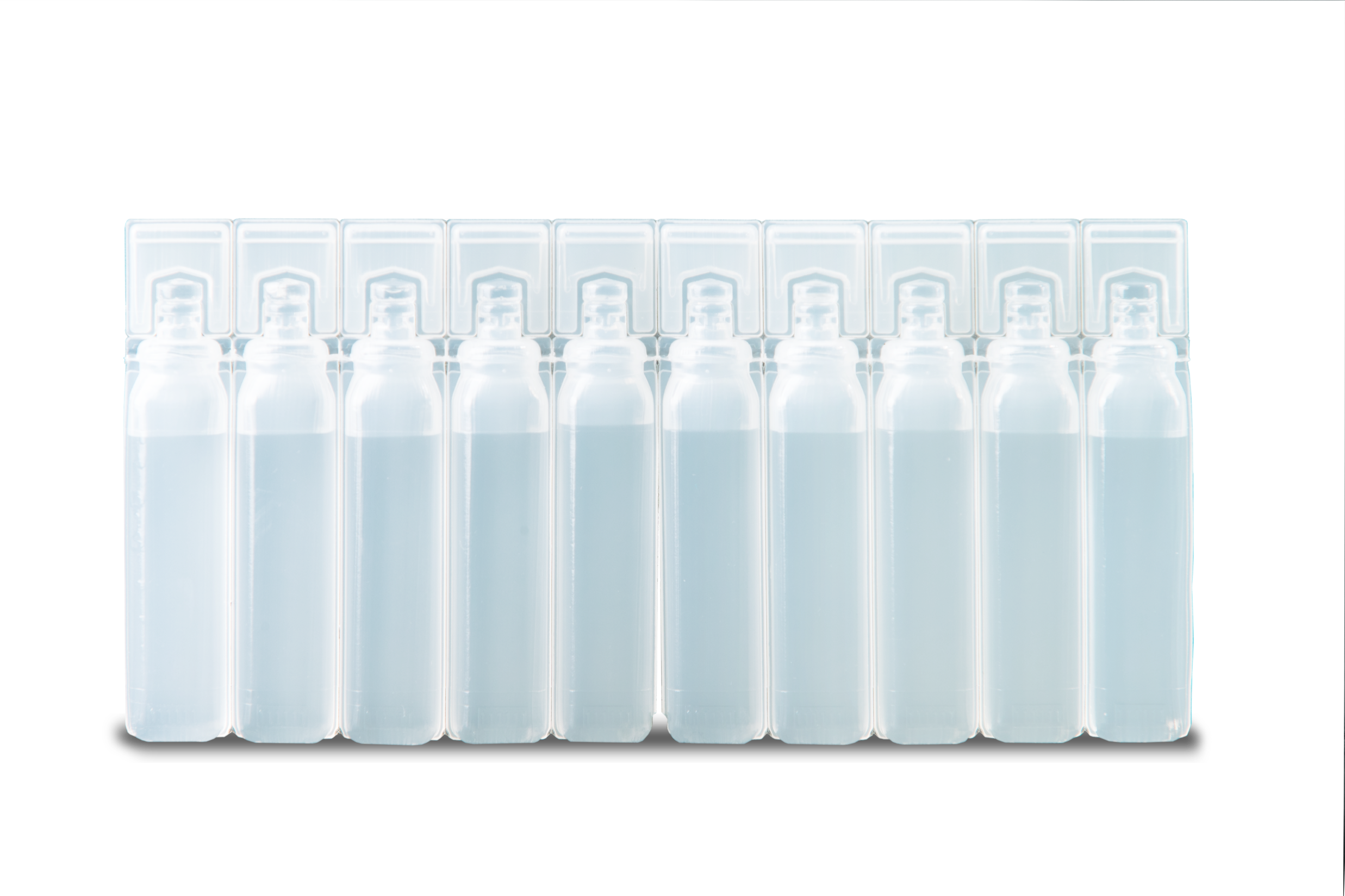 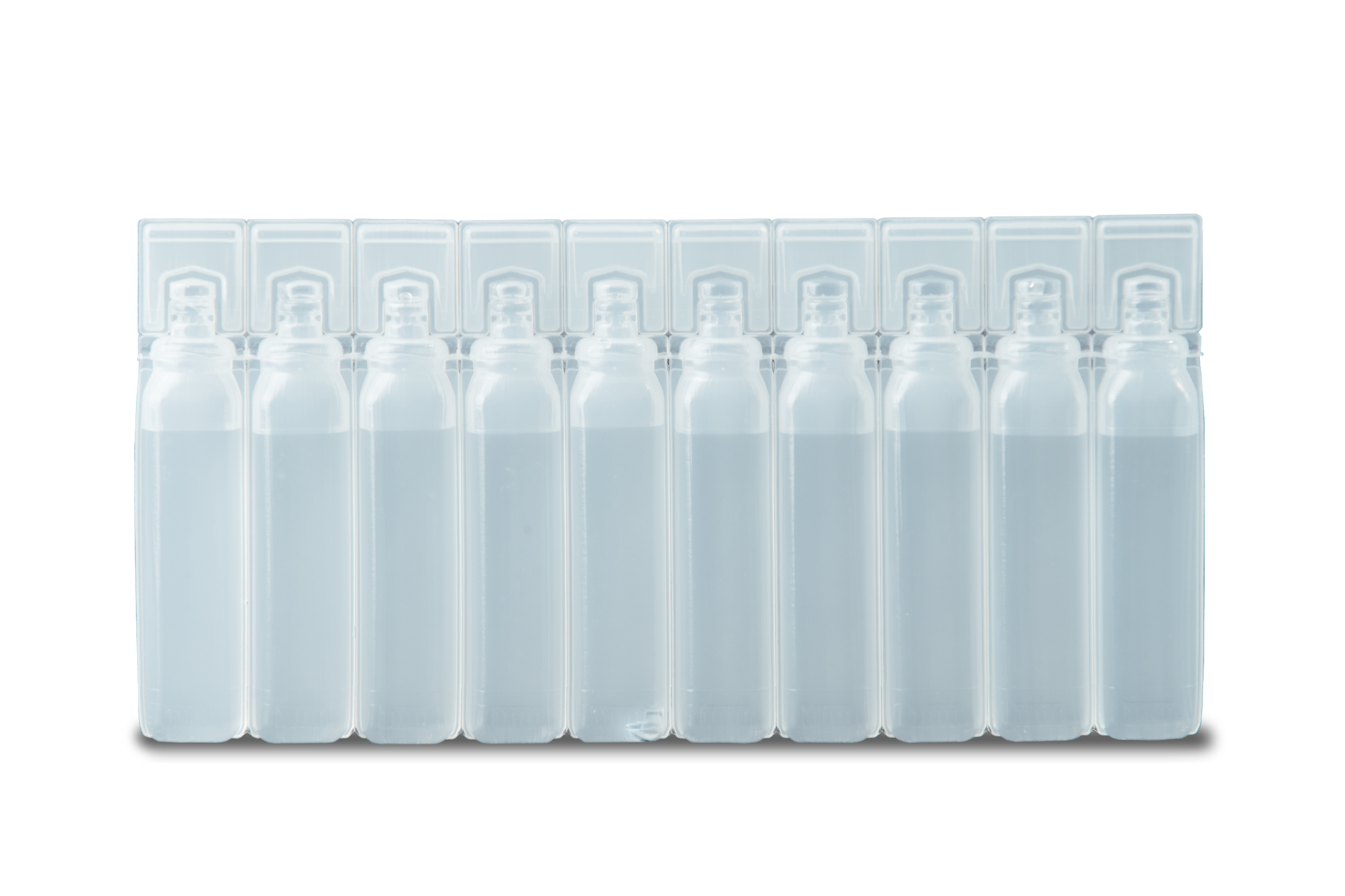 Excess material
Lack of material
Forming defects
interrupted connector
Discolorations
product
Body damage
pinch
Examples of various defects
HEUFT spotter II BFS – Blow-Fill-Seal ampoule inspection machine
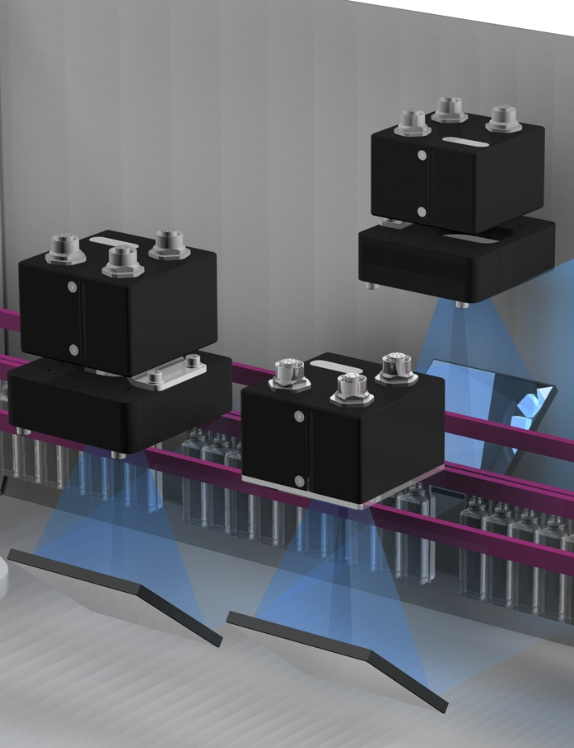 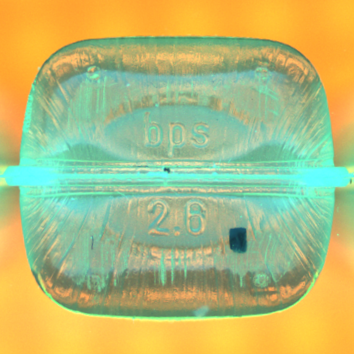 Base inspection
Cosmetic defect detection
Particle detection
Base inspection
HEUFT spotter II BFS – Blow-Fill-Seal ampoule inspection machine
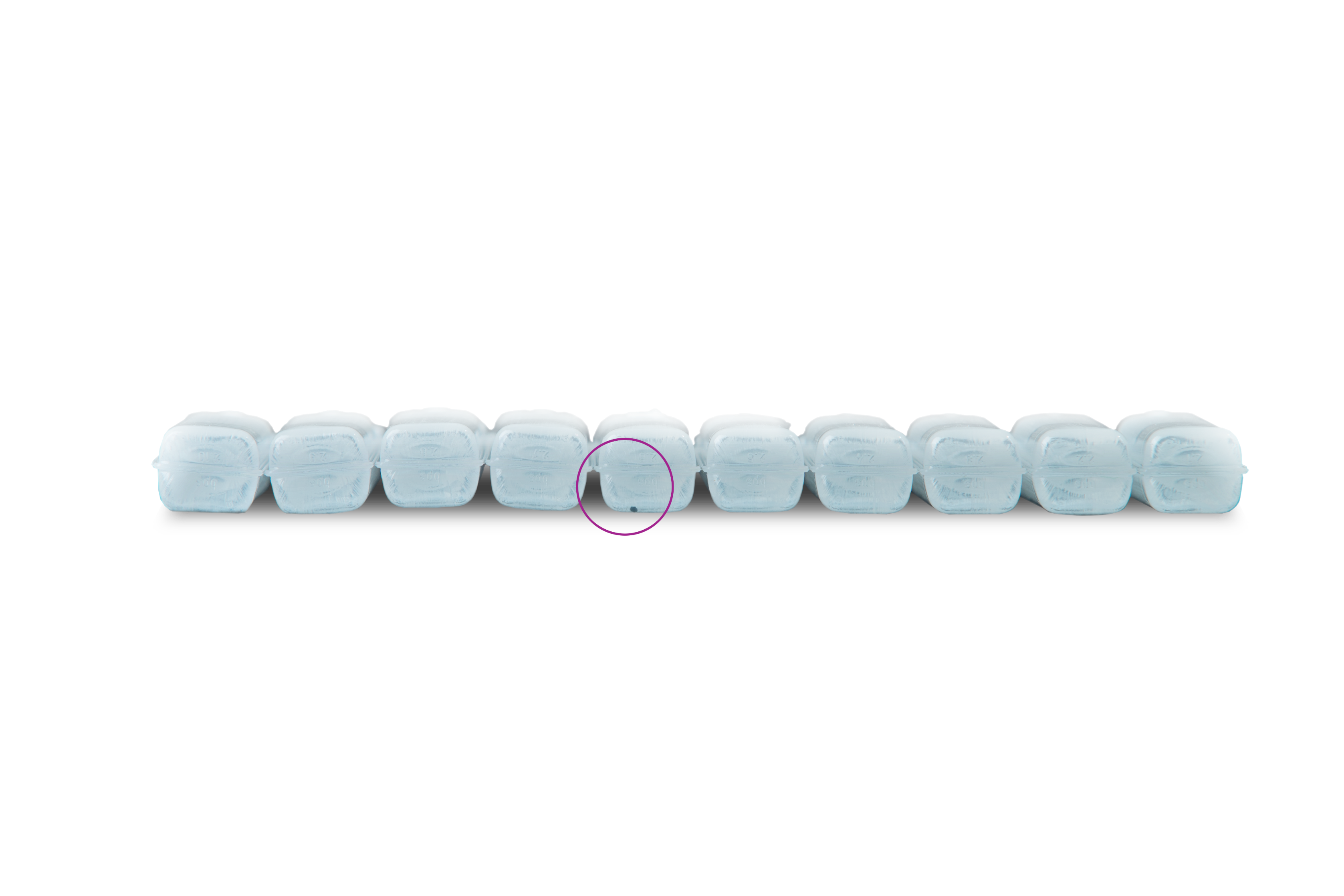 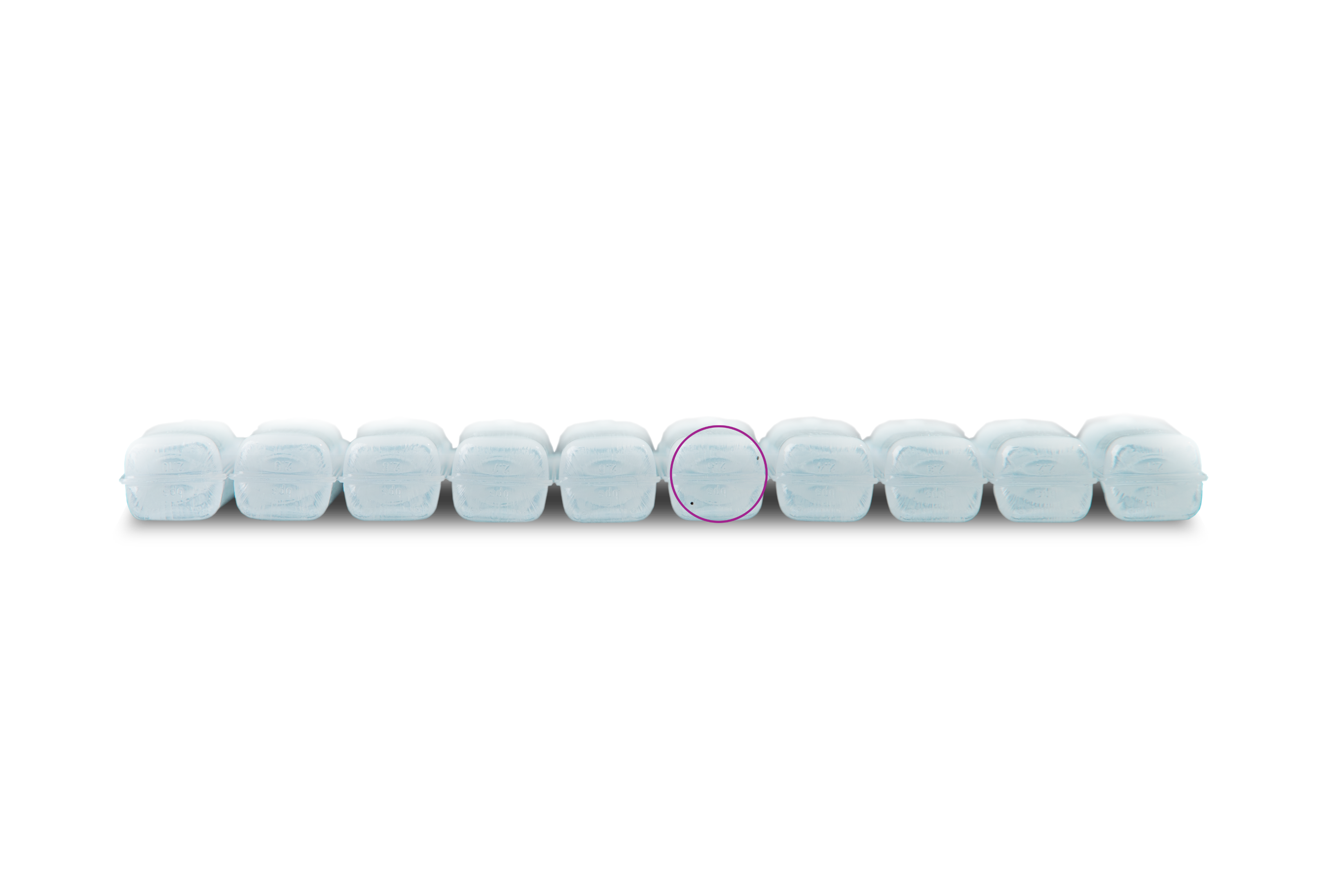 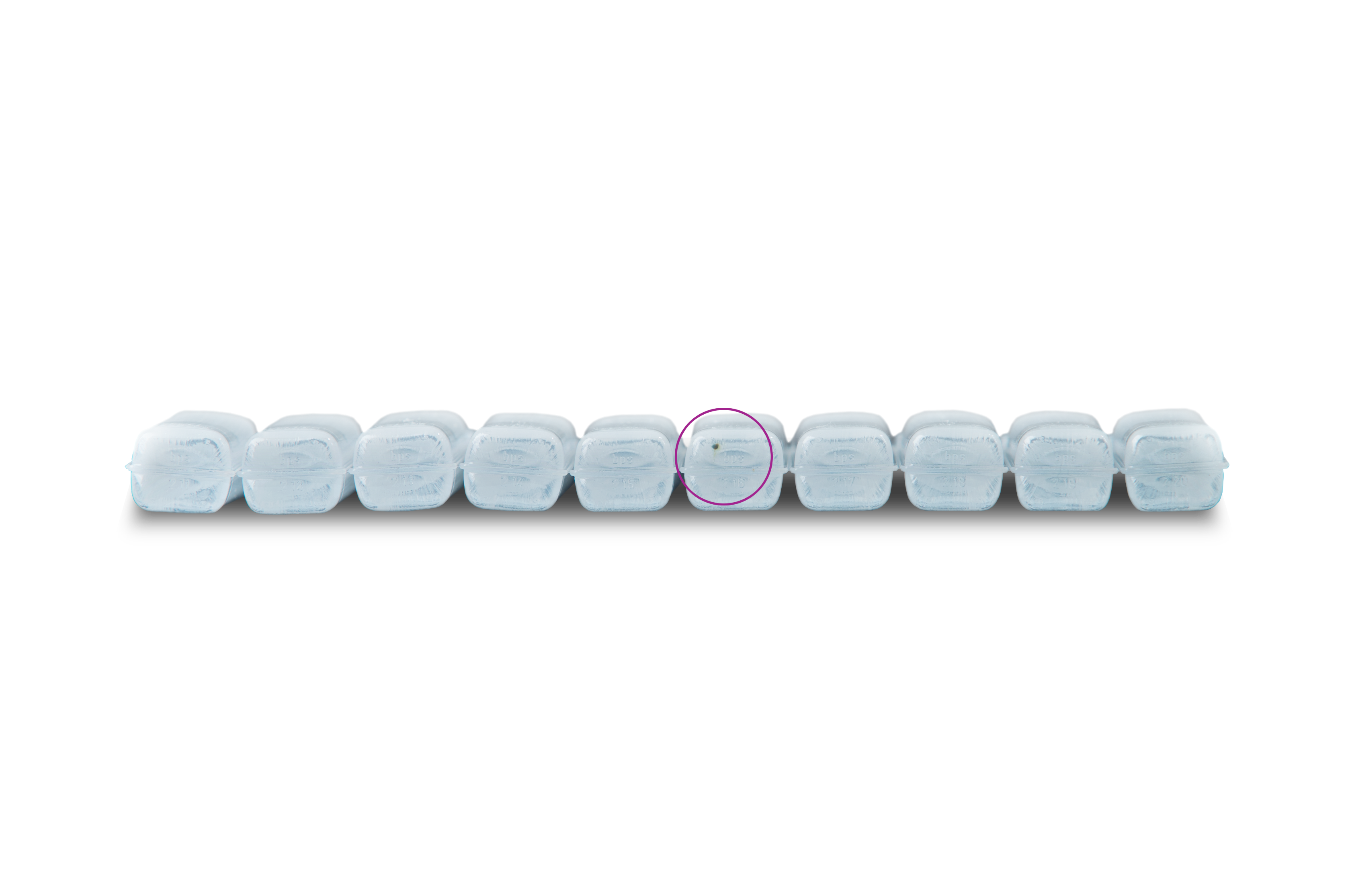 Particle
metal particle
Particle
rubber particle
Black spots
inclusions
Examples of various defects
HEUFT spotter II BFS – Blow-Fill-Seal ampoule inspection machine
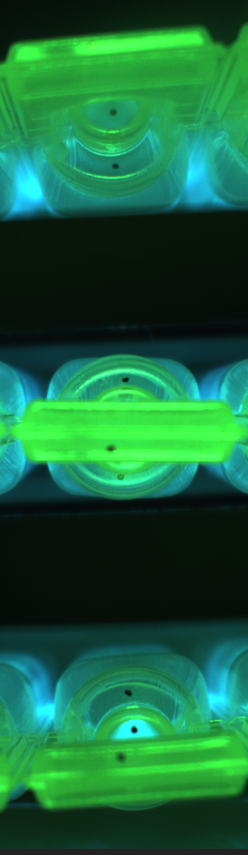 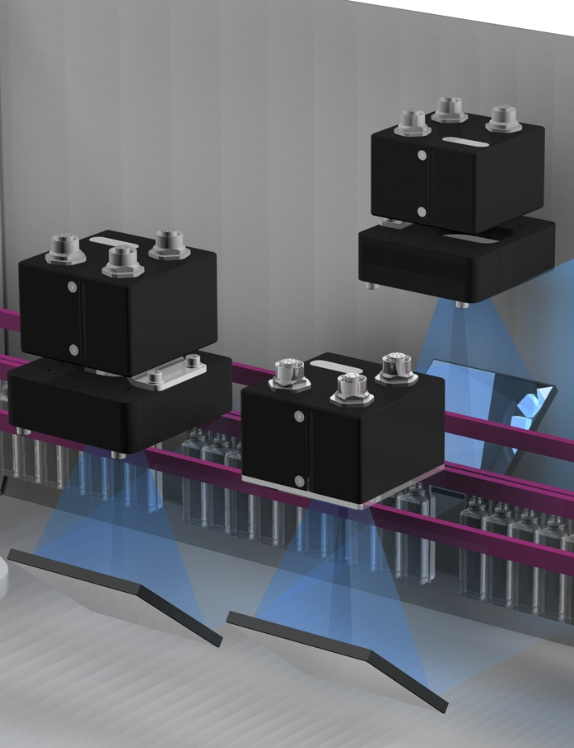 Top-down inspection
Optomechanical design to eliminate blind spots
Closure inspection 
Cosmetic defect detection
Top-down inspection
HEUFT spotter II BFS – Blow-Fill-Seal ampoule inspection machine
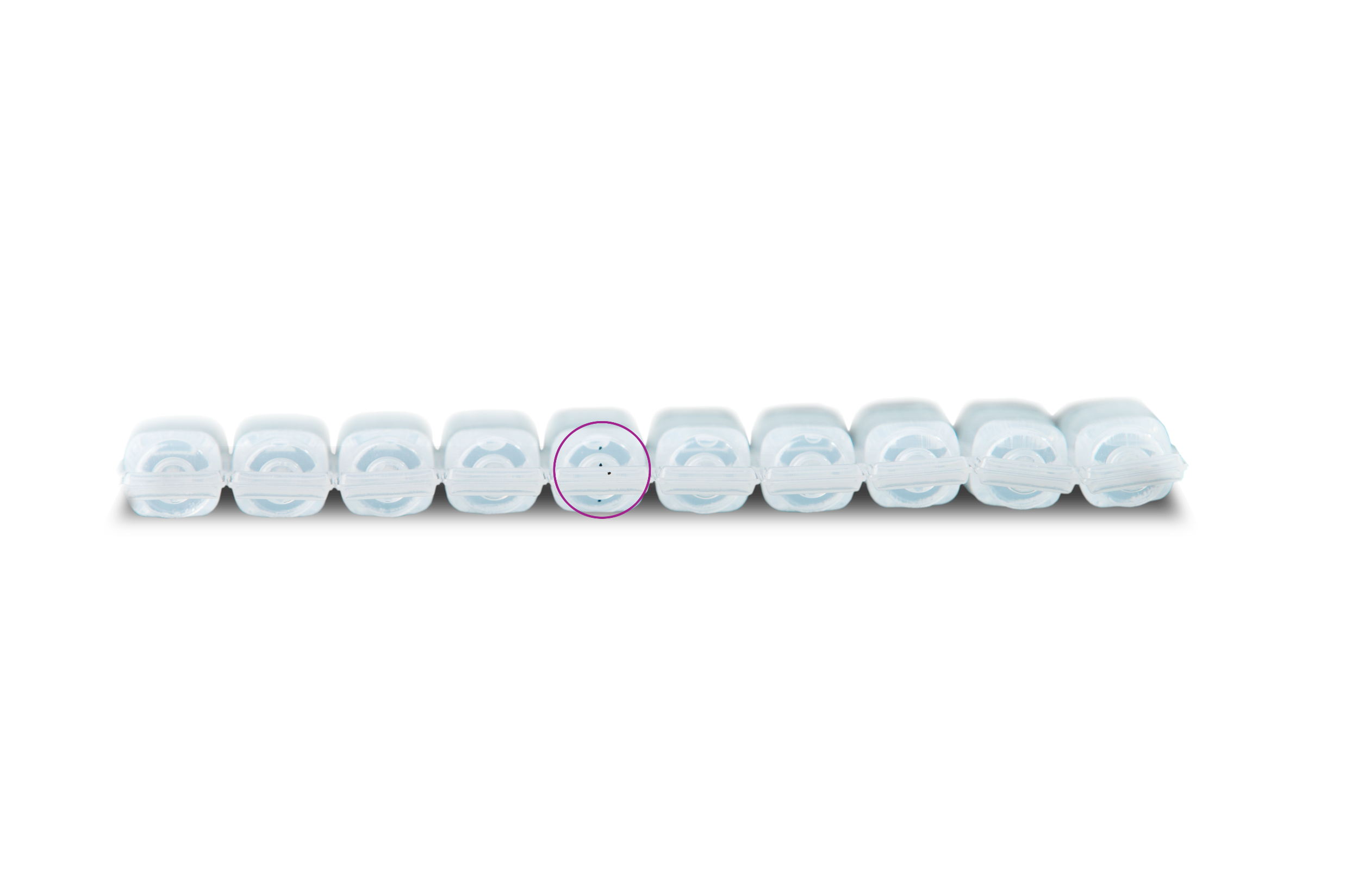 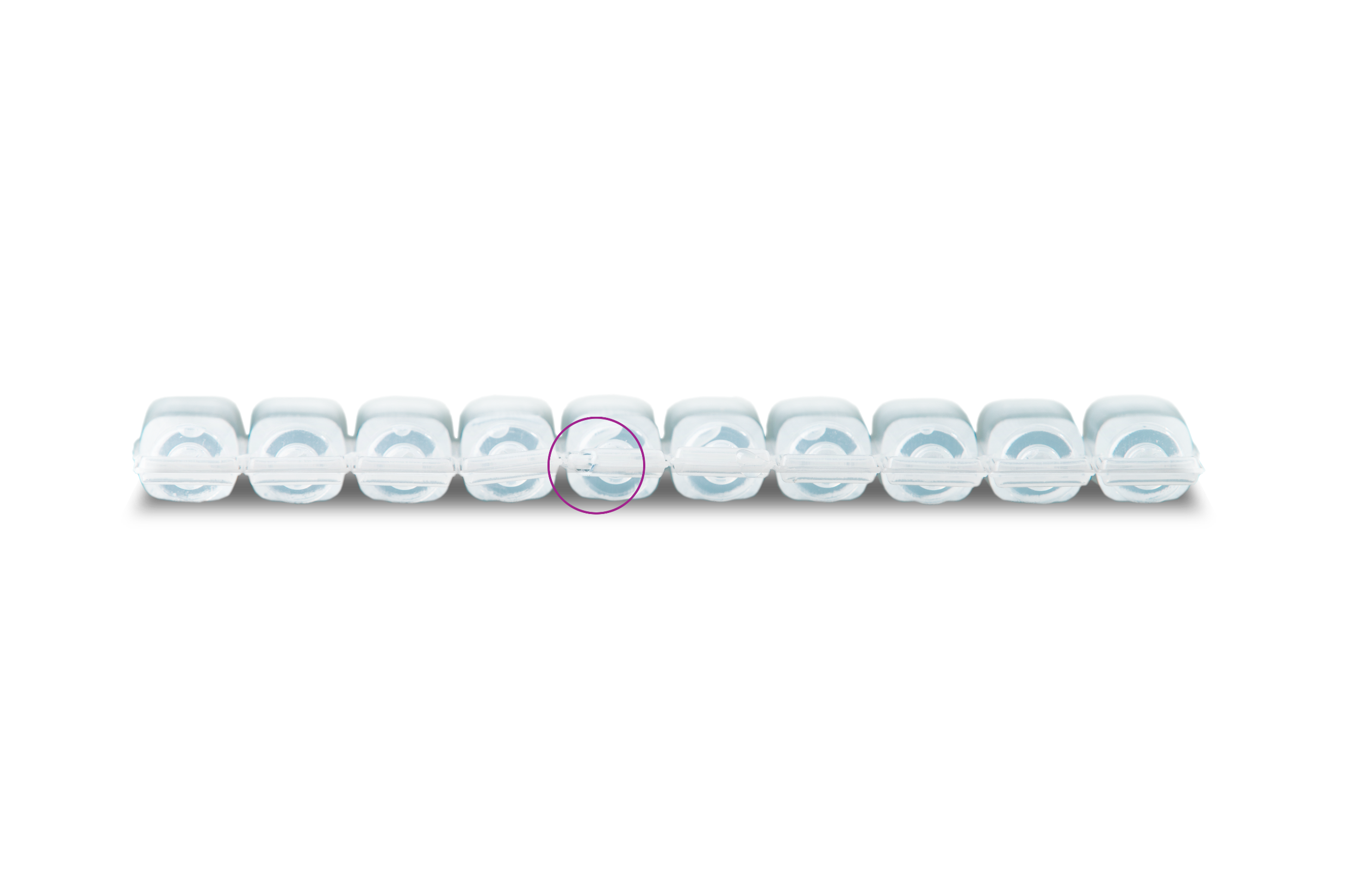 Body damage
damaged closure
Black spots
inclusions
Examples of various defects
HEUFT spotter II BFS – Blow-Fill-Seal ampoule inspection machine
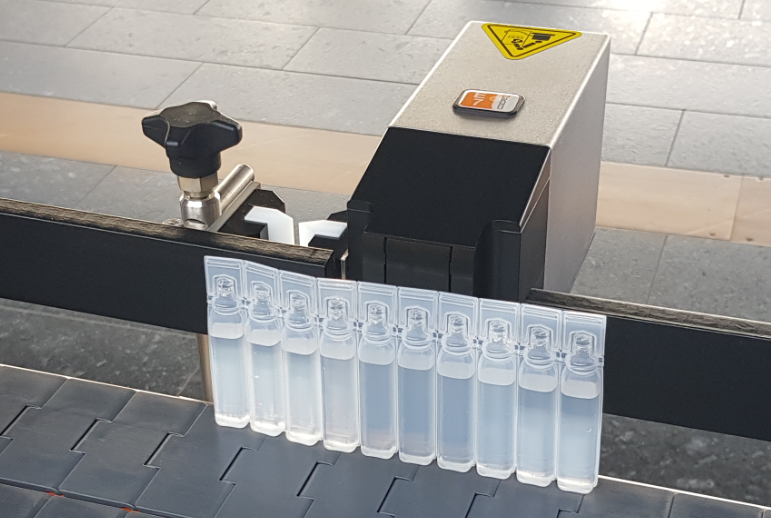 Various automatic rejection systems are available for the rejection of incorrect products.
Rejection
HEUFT spotter II BFS – Blow-Fill-Seal ampoule inspection machine
Thank you…
We are glad to get in contact with you!
www.heuft.com
pharma@heuft.com